SoH all music sheets
(for the 100% route)
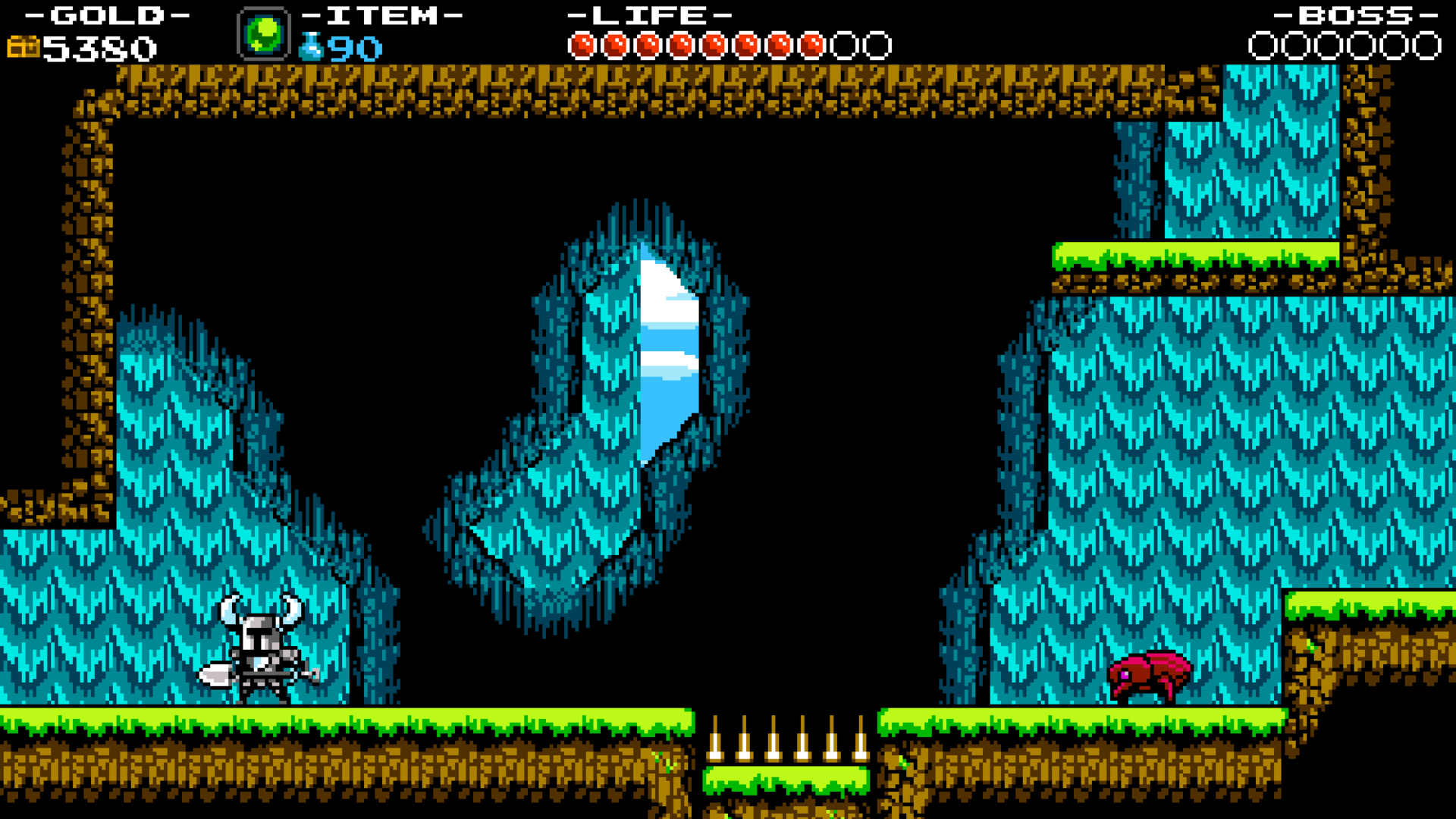 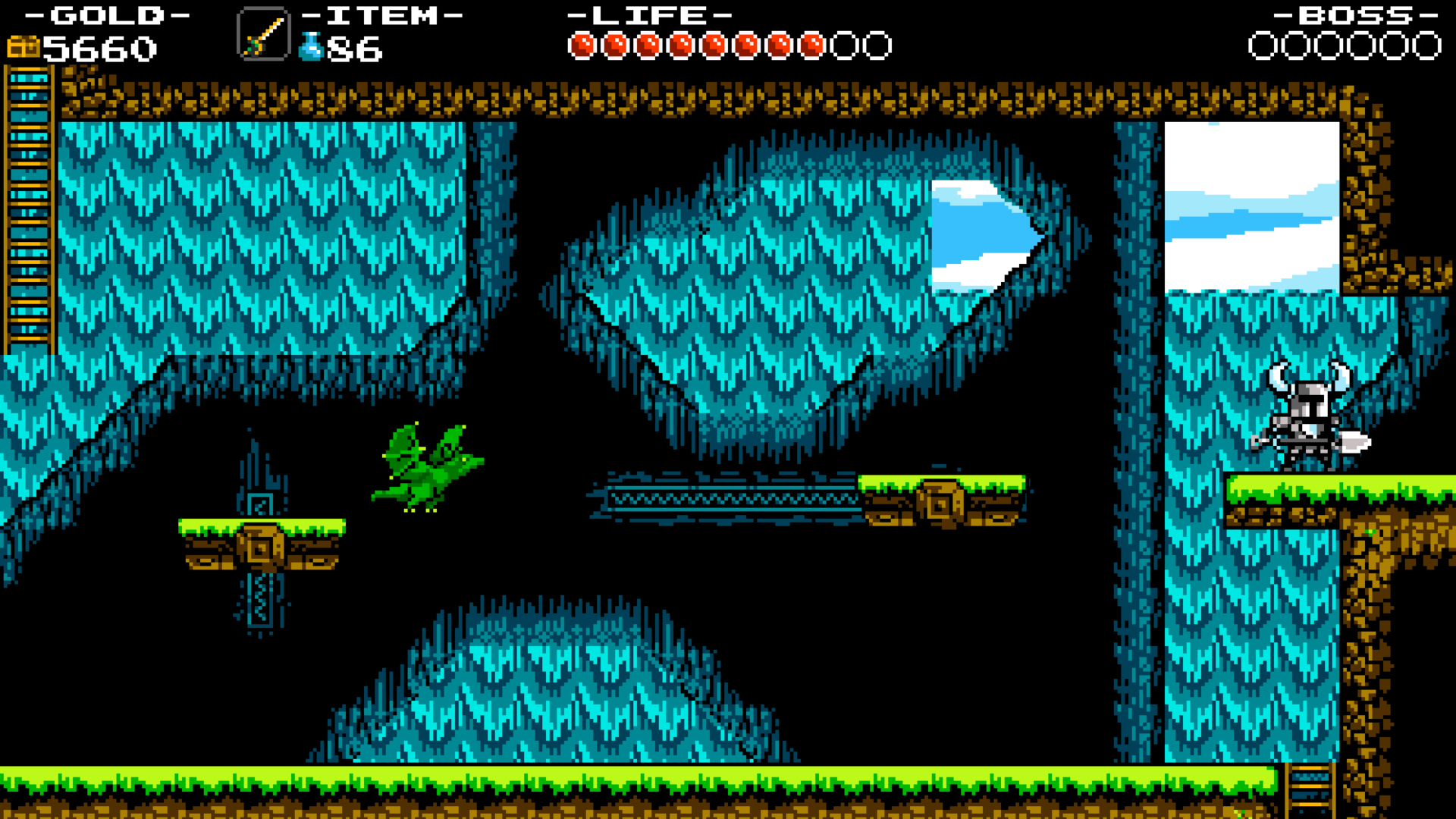 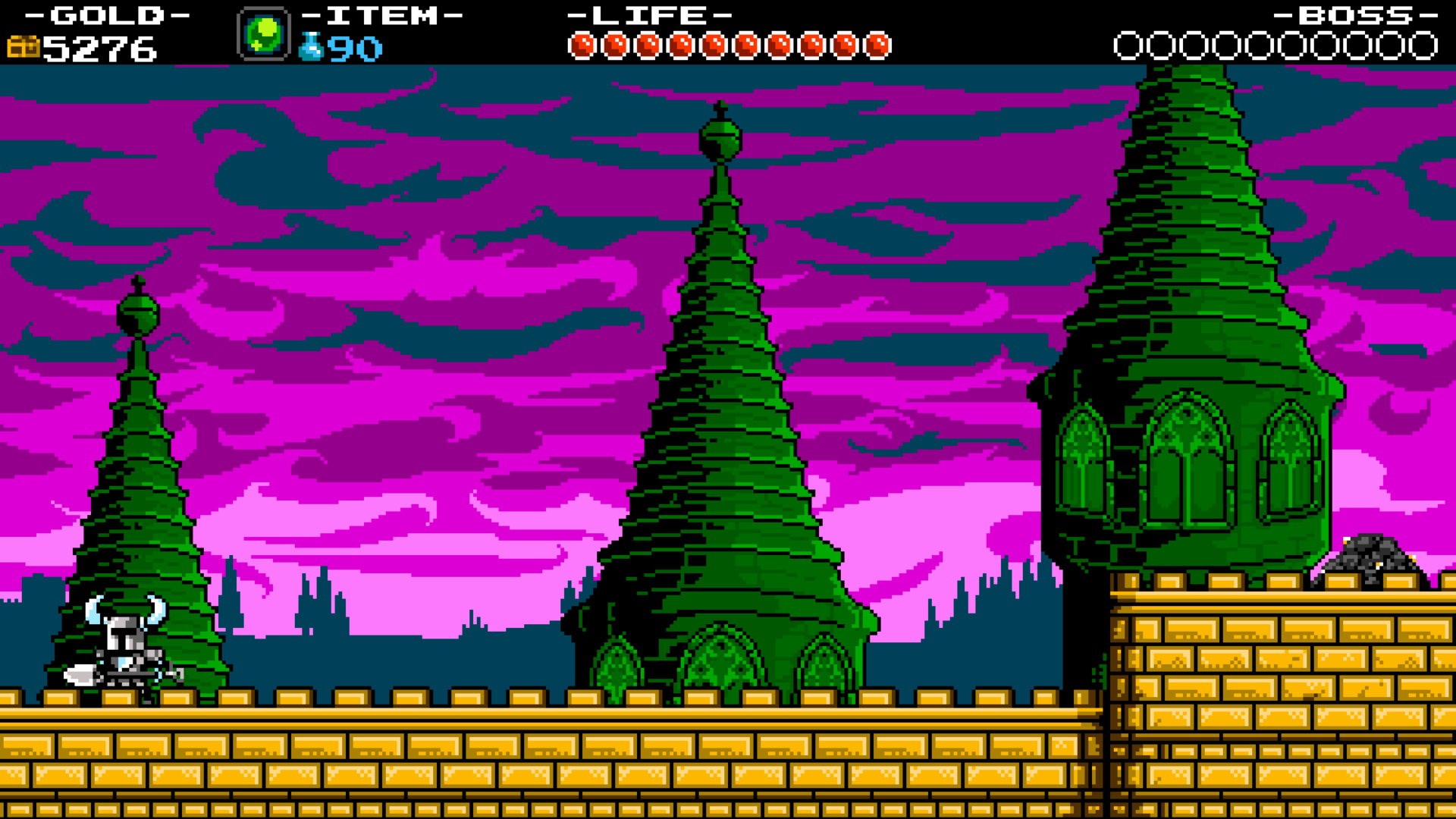 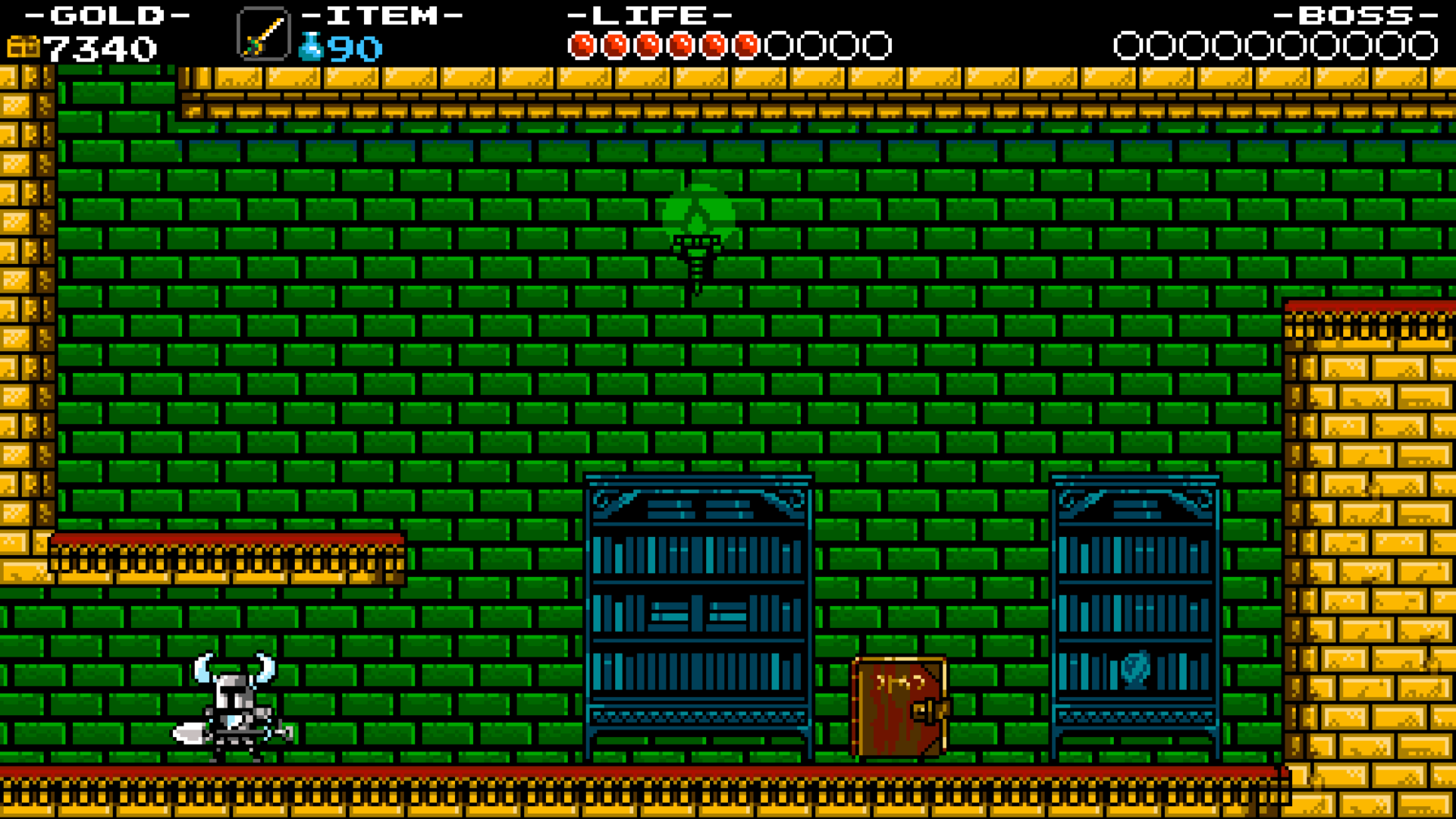 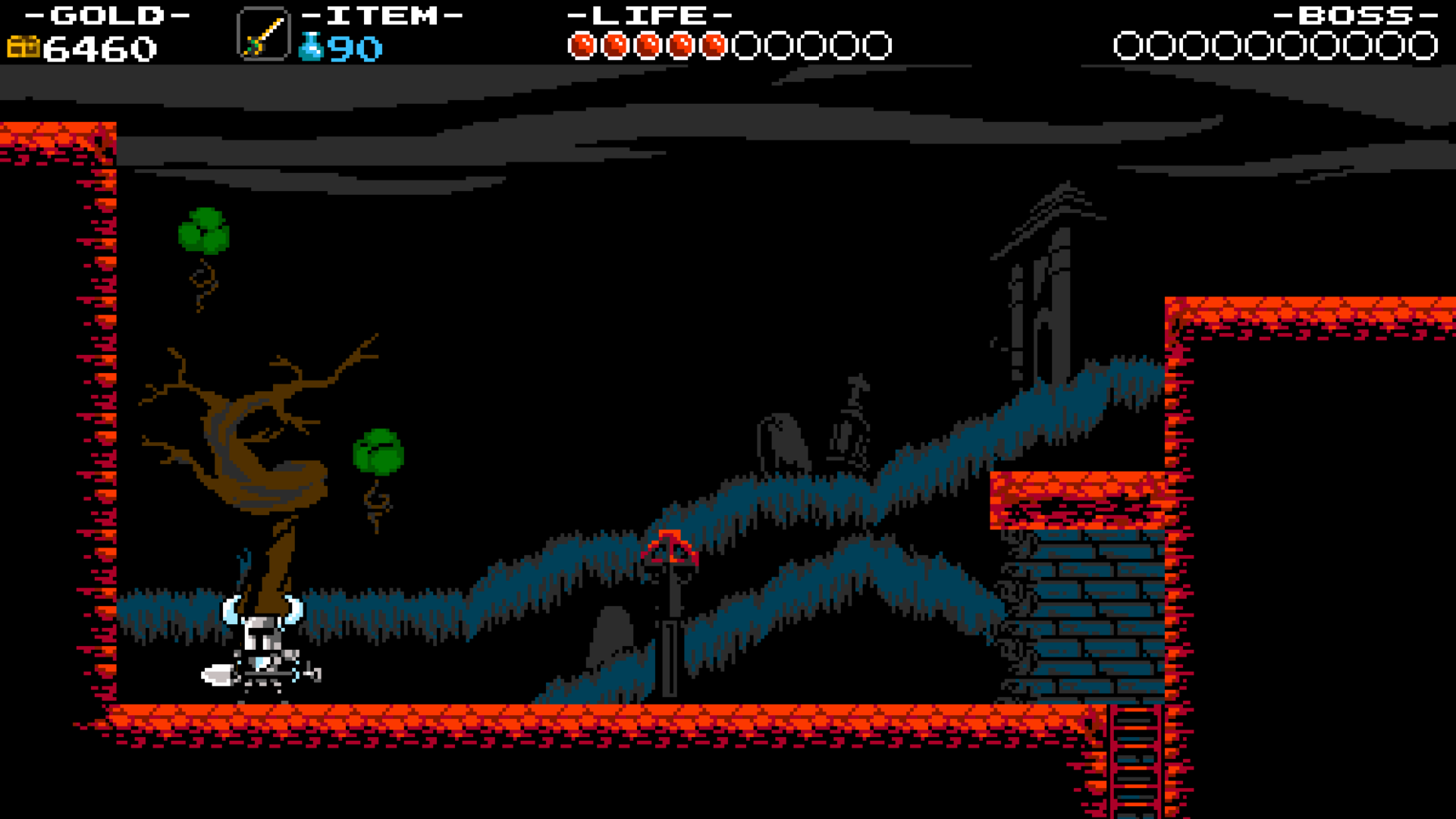 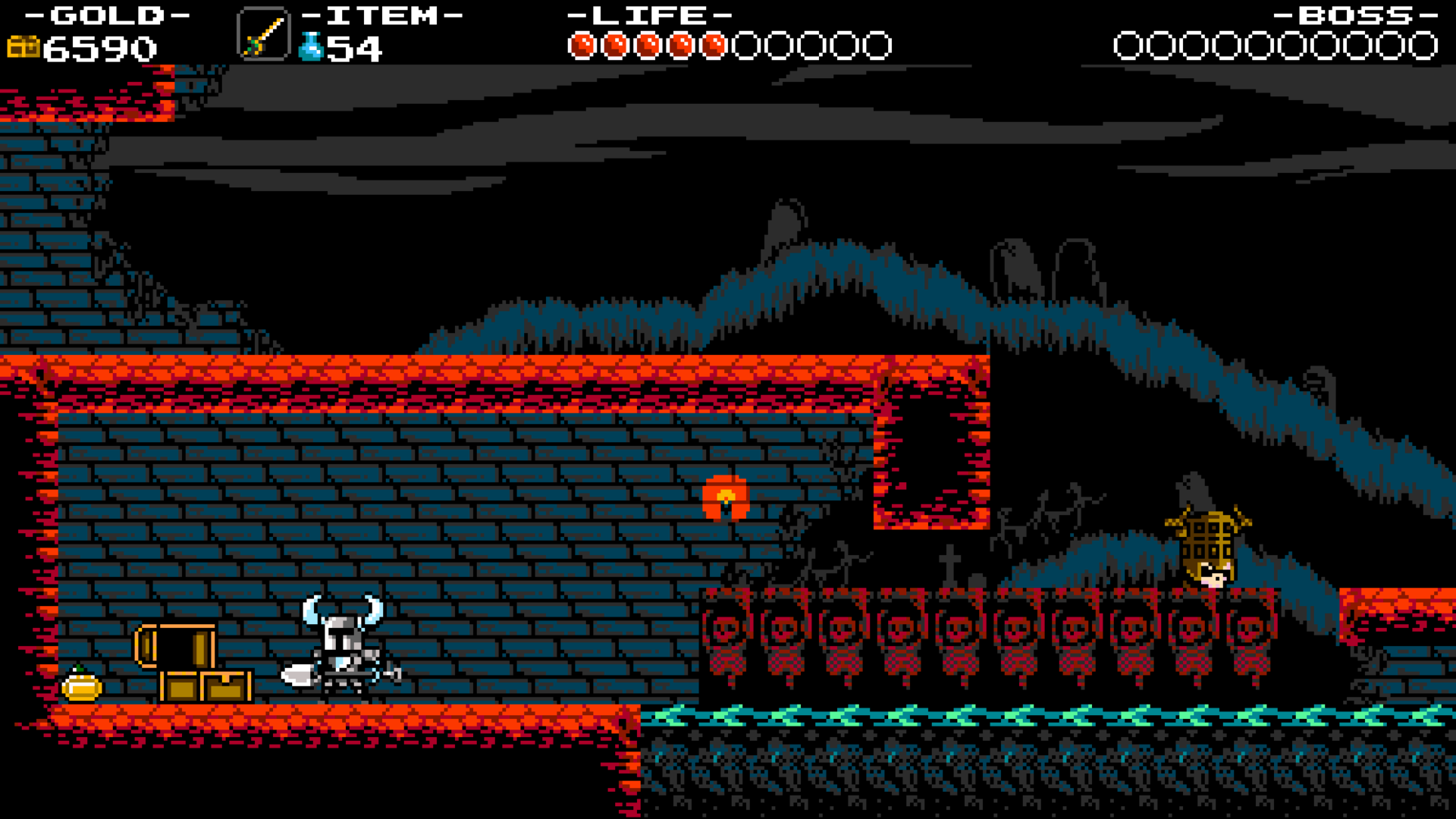 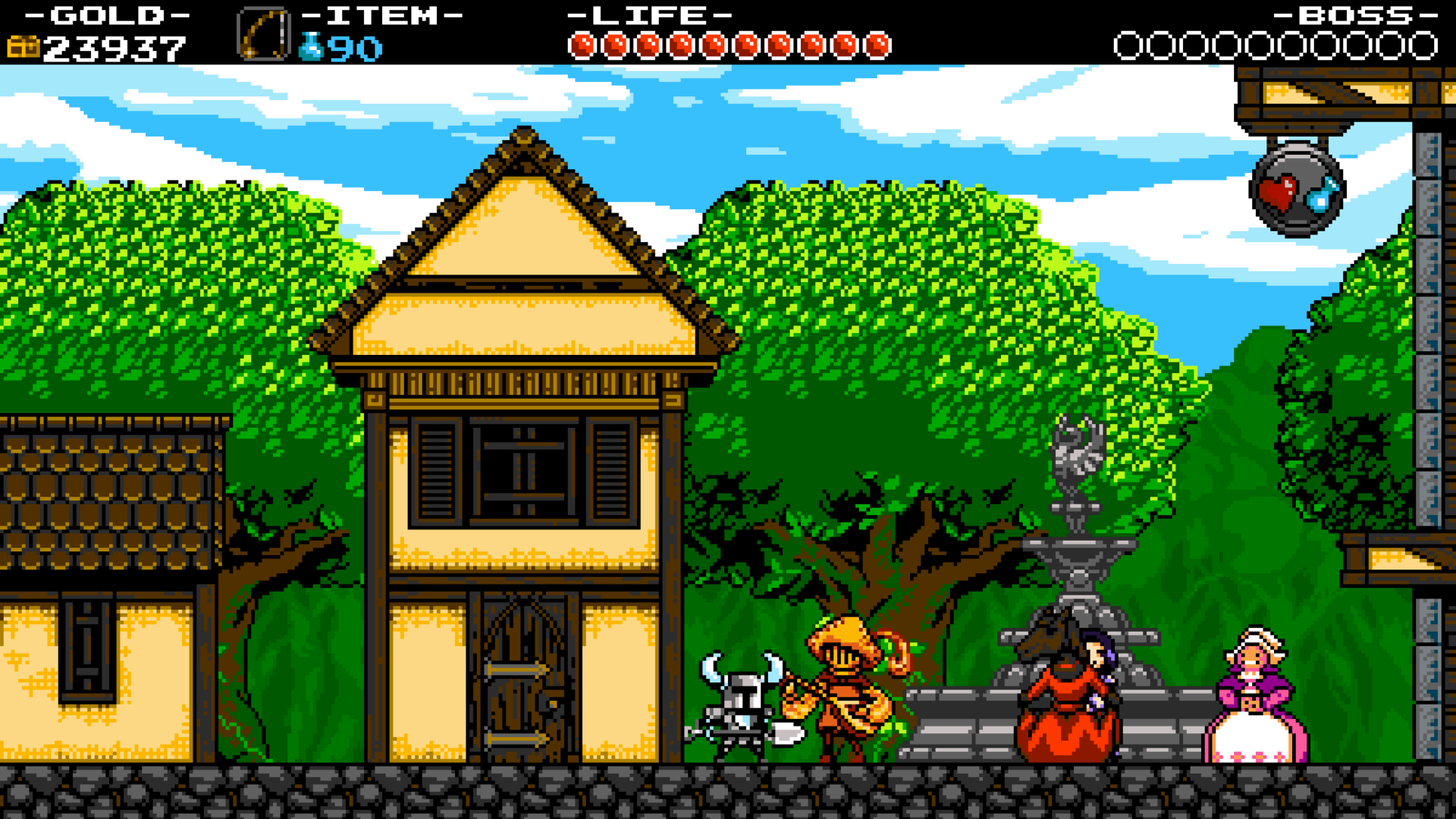 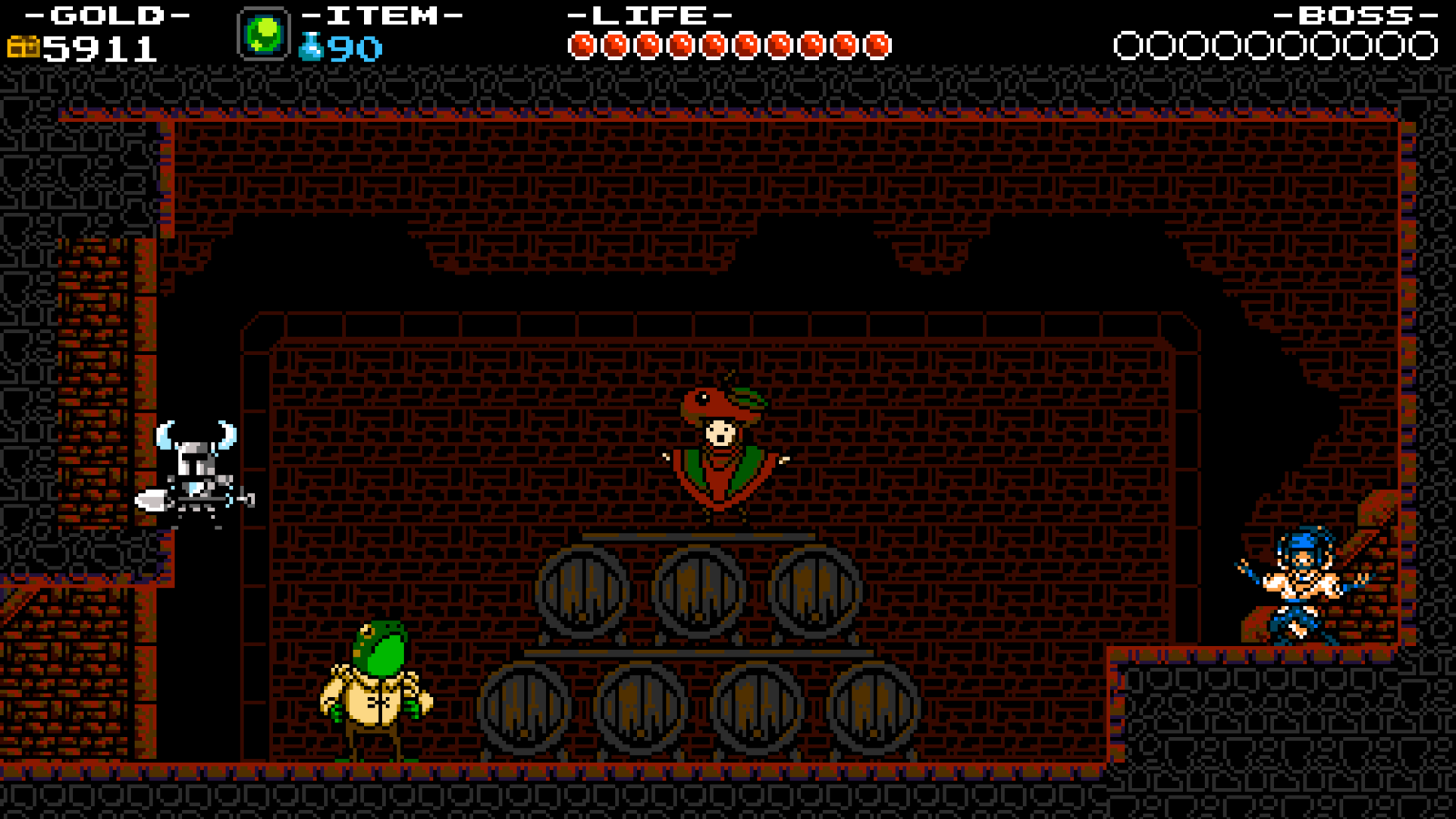 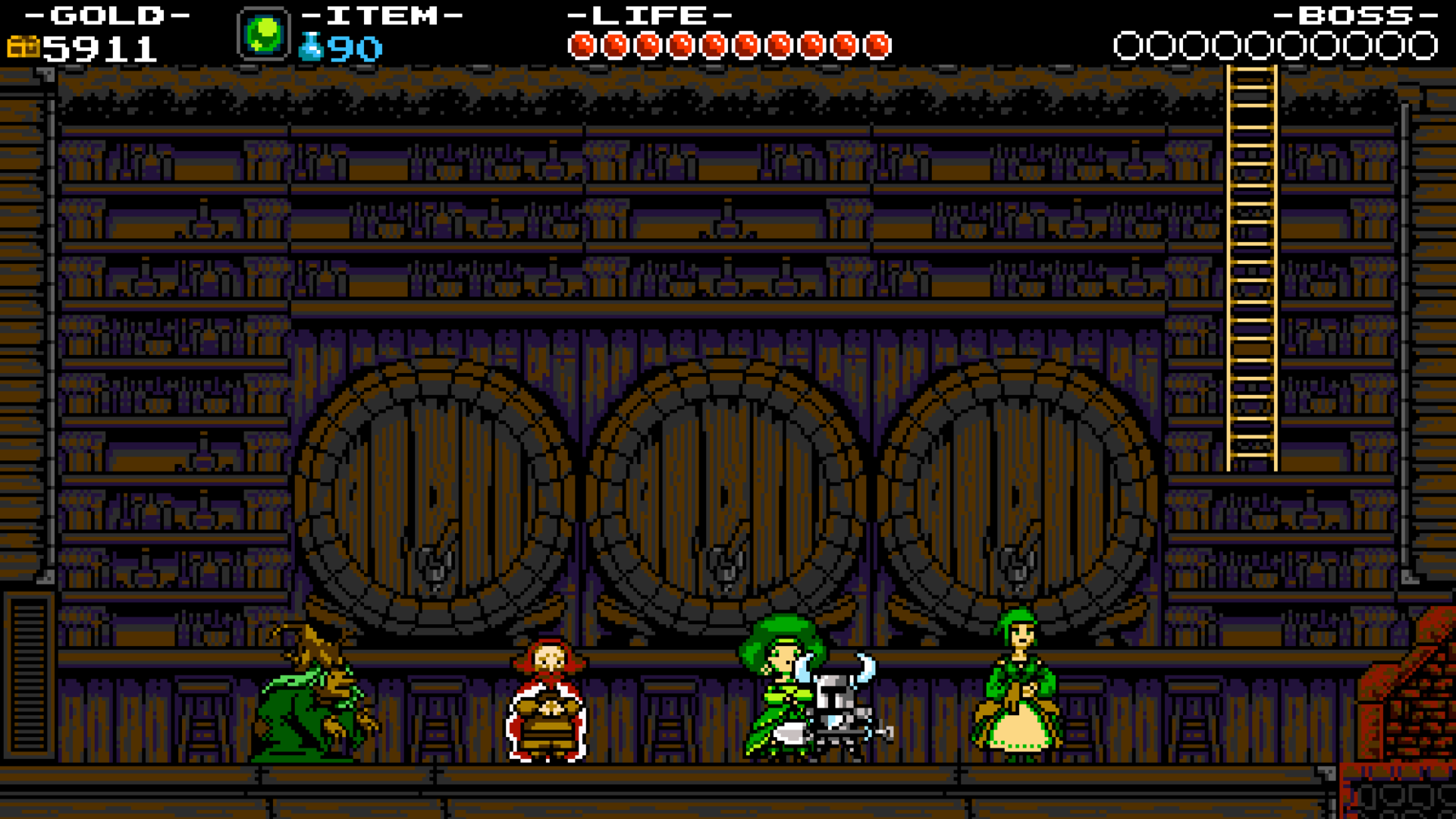 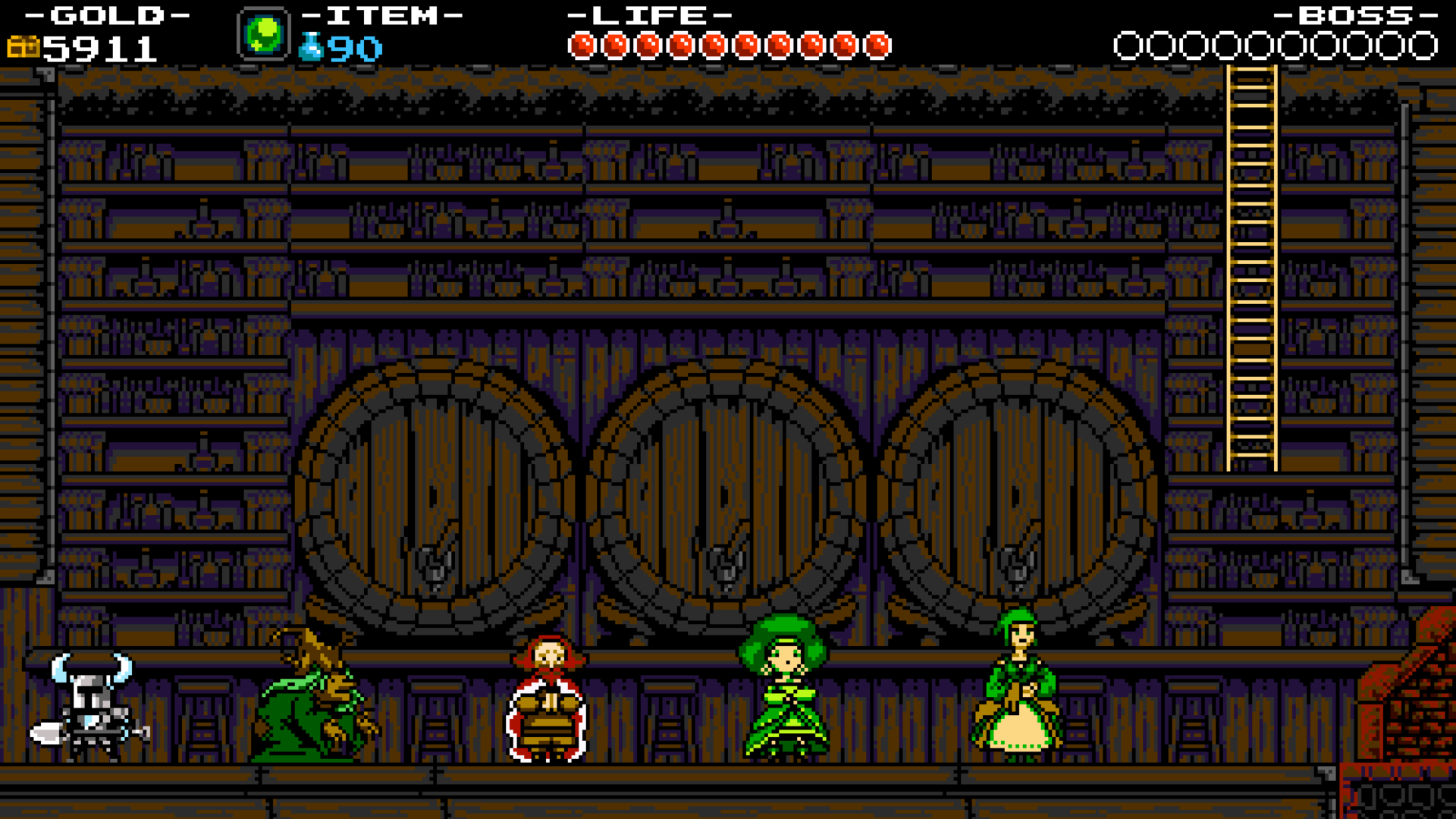 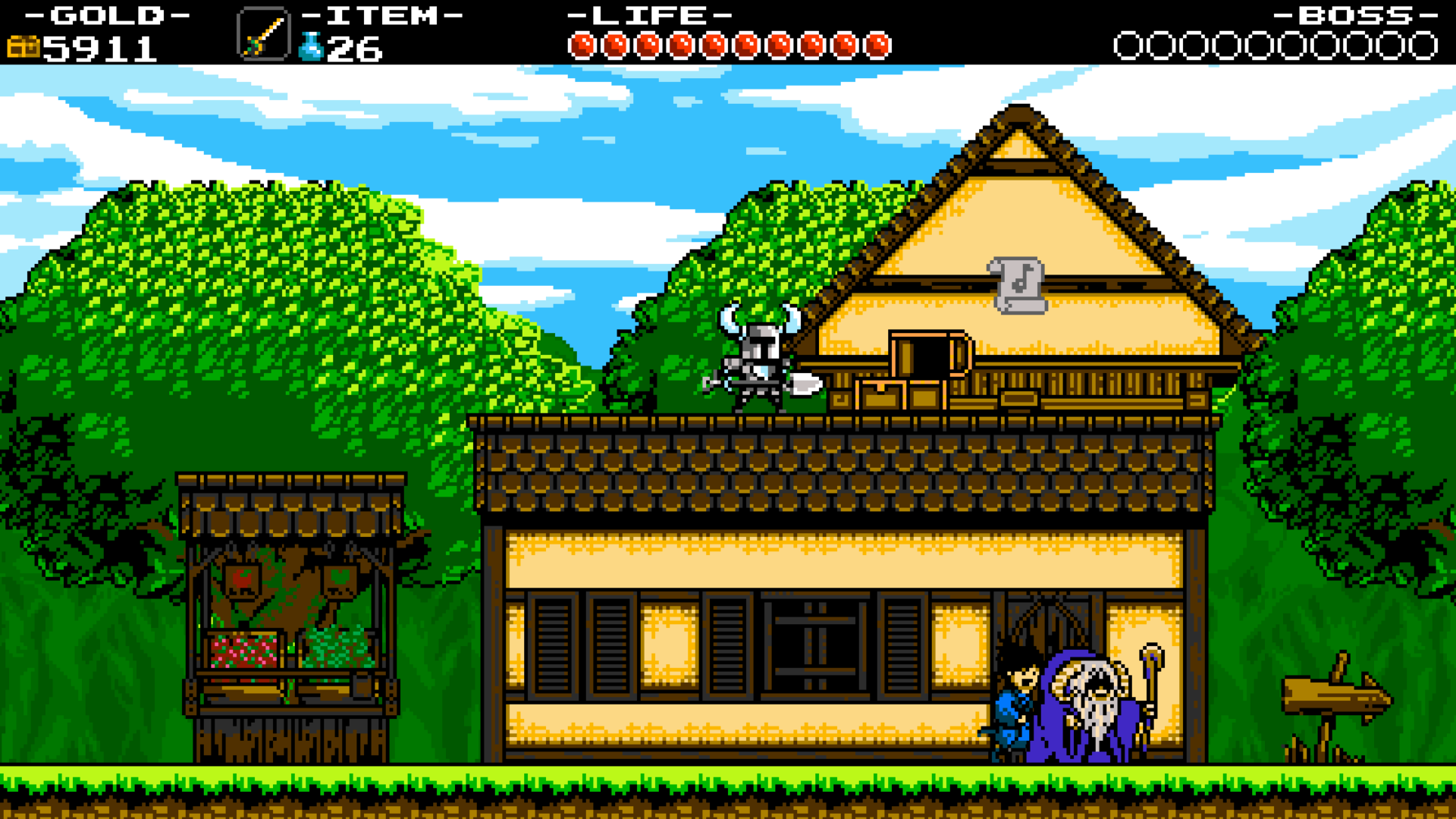 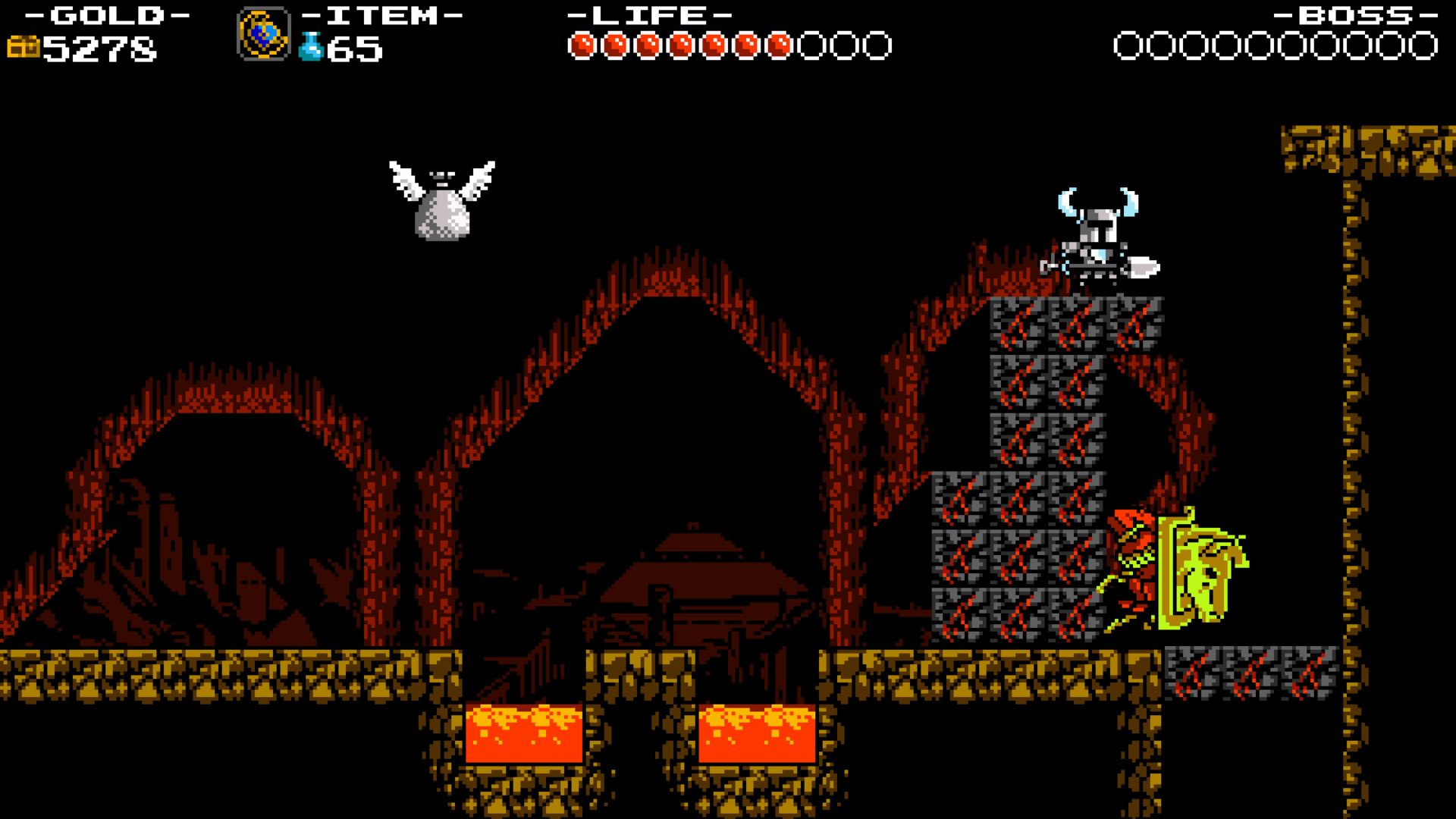 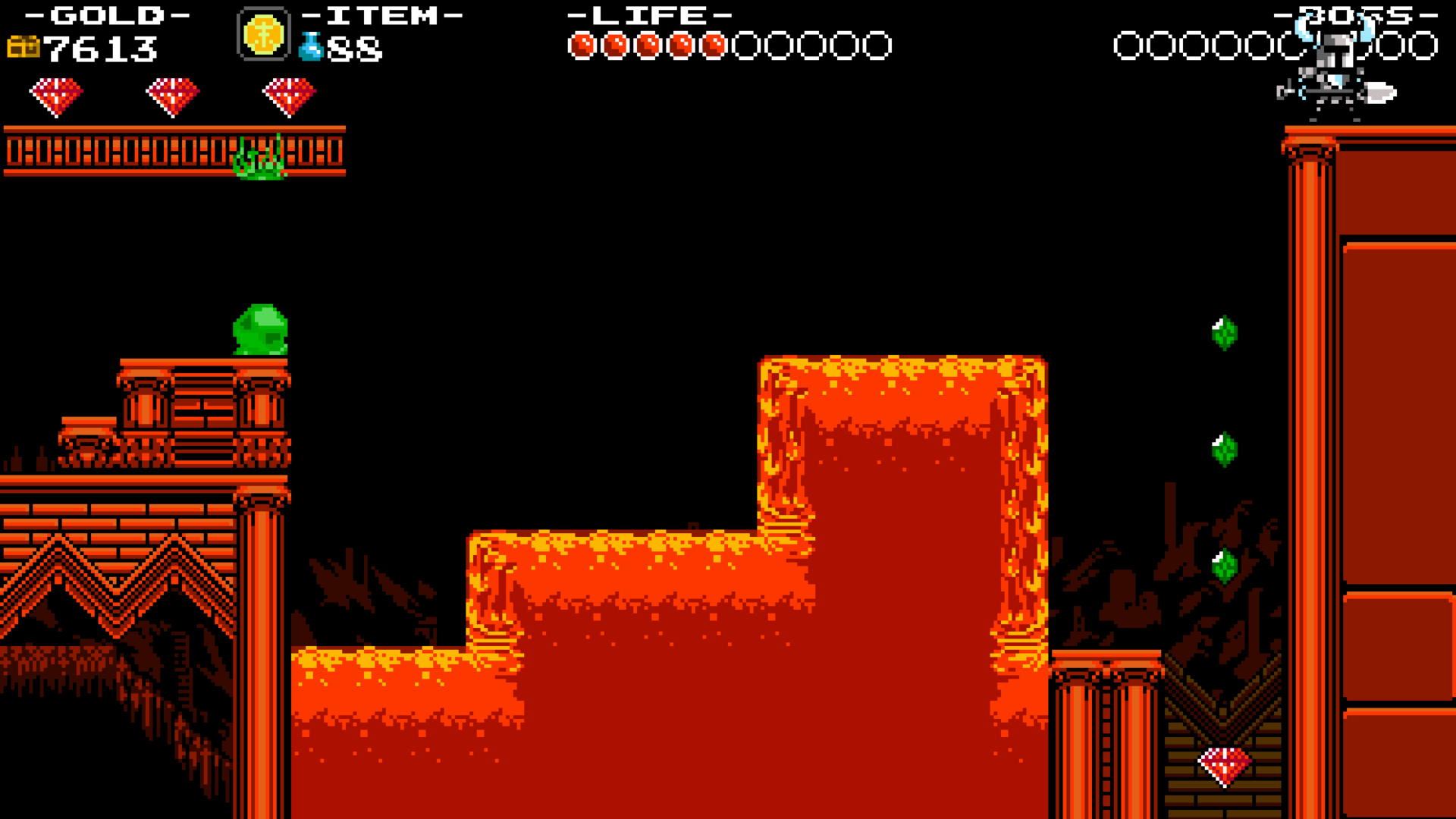 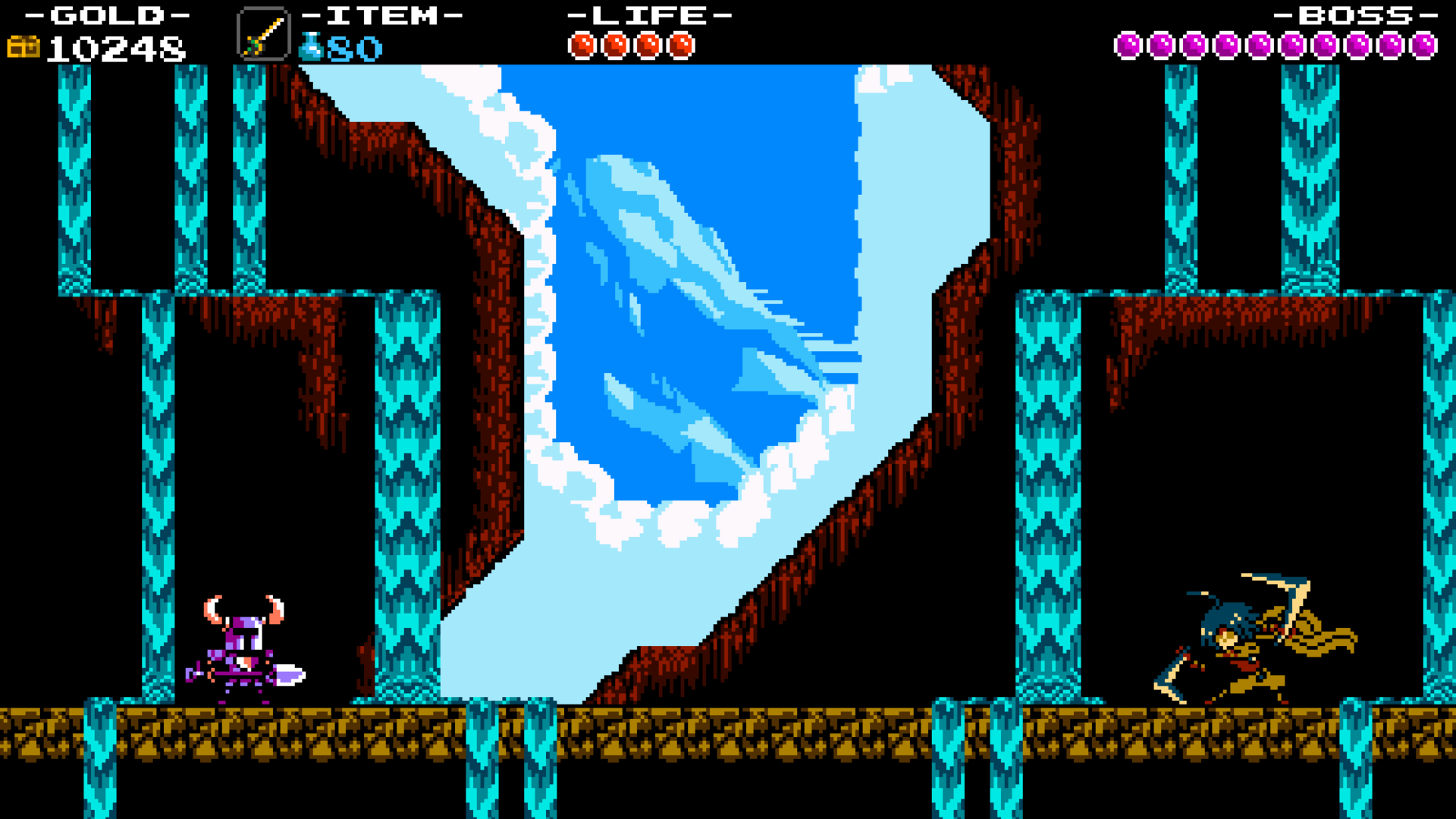 reize
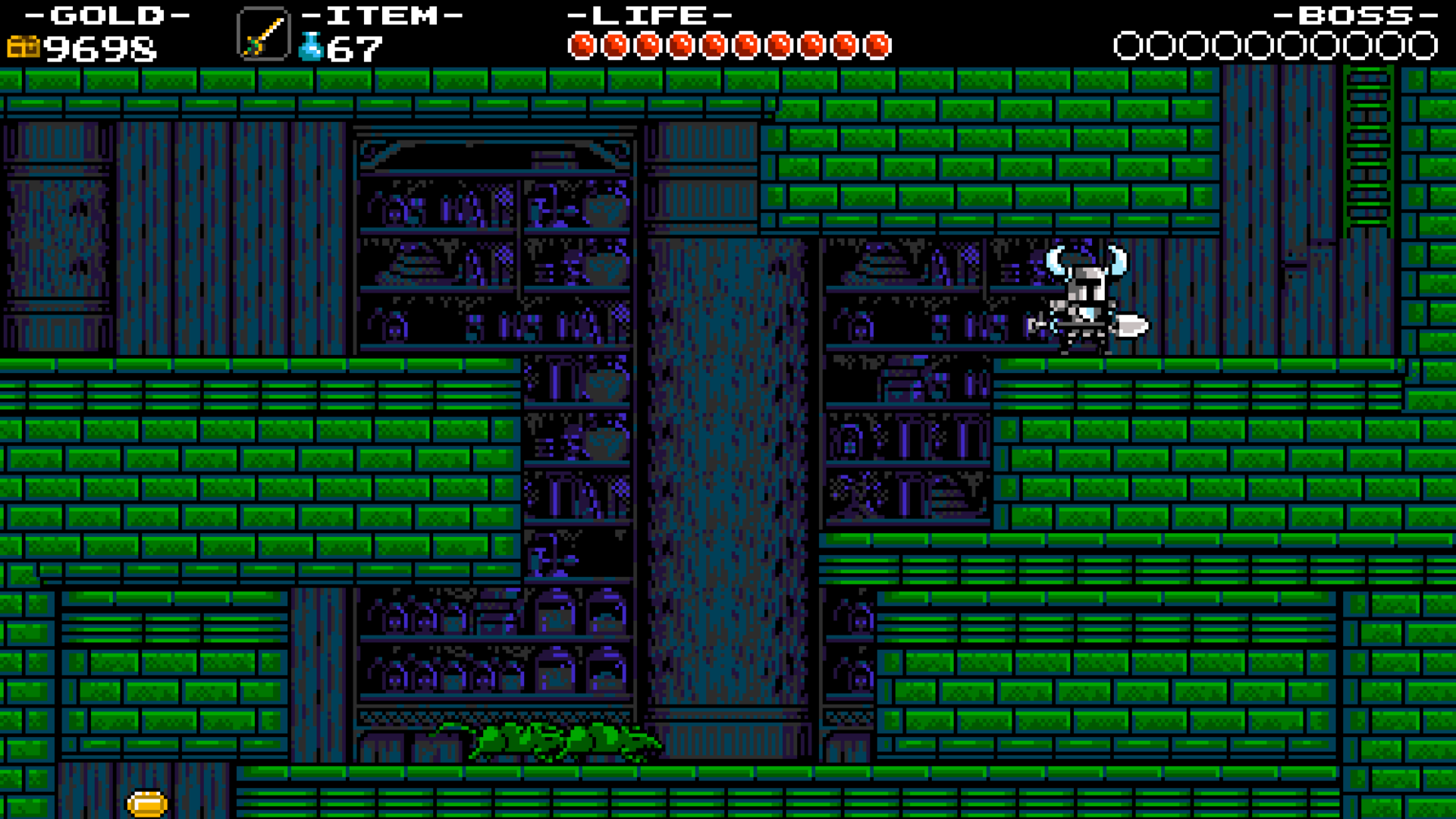 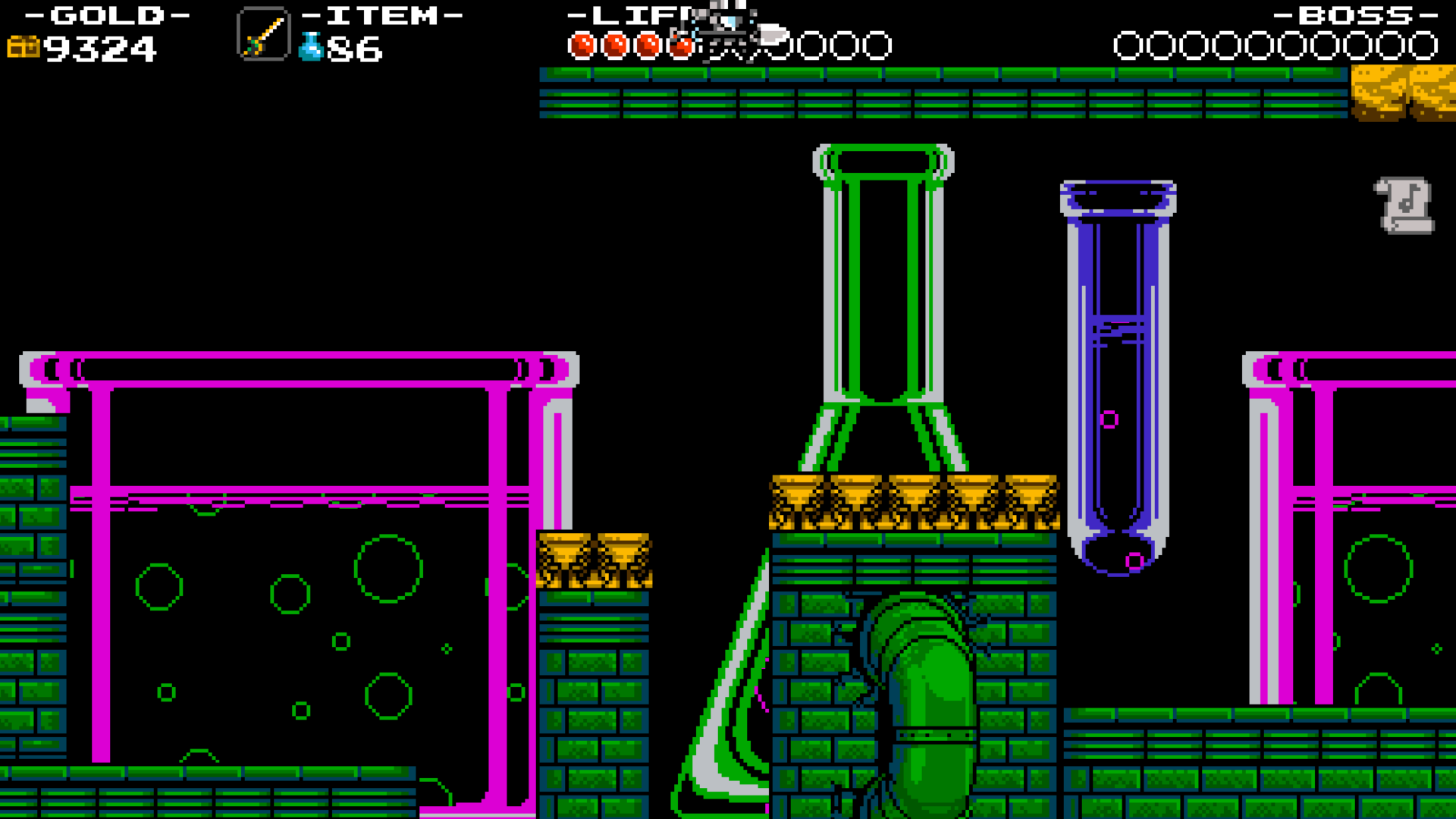 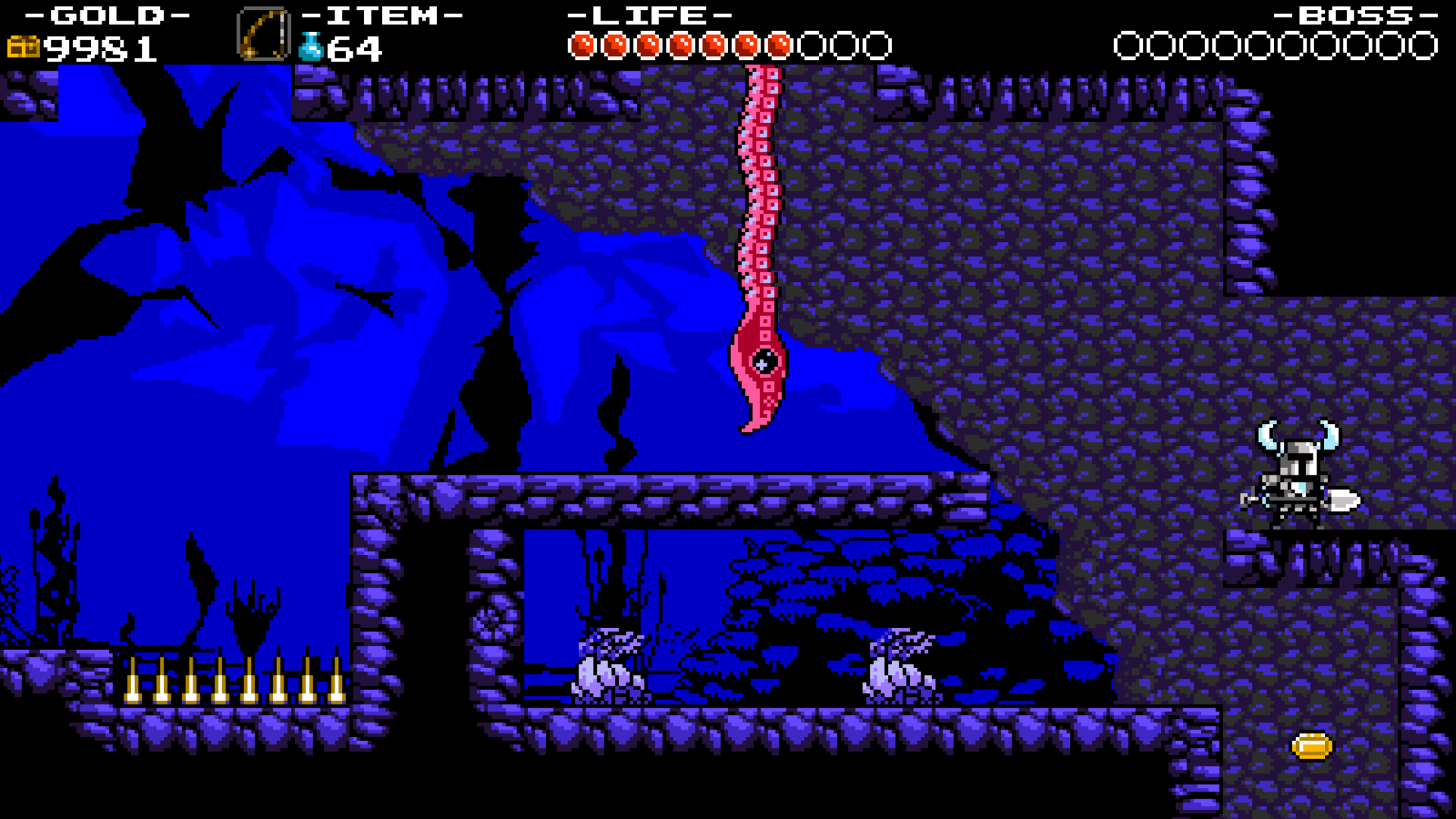 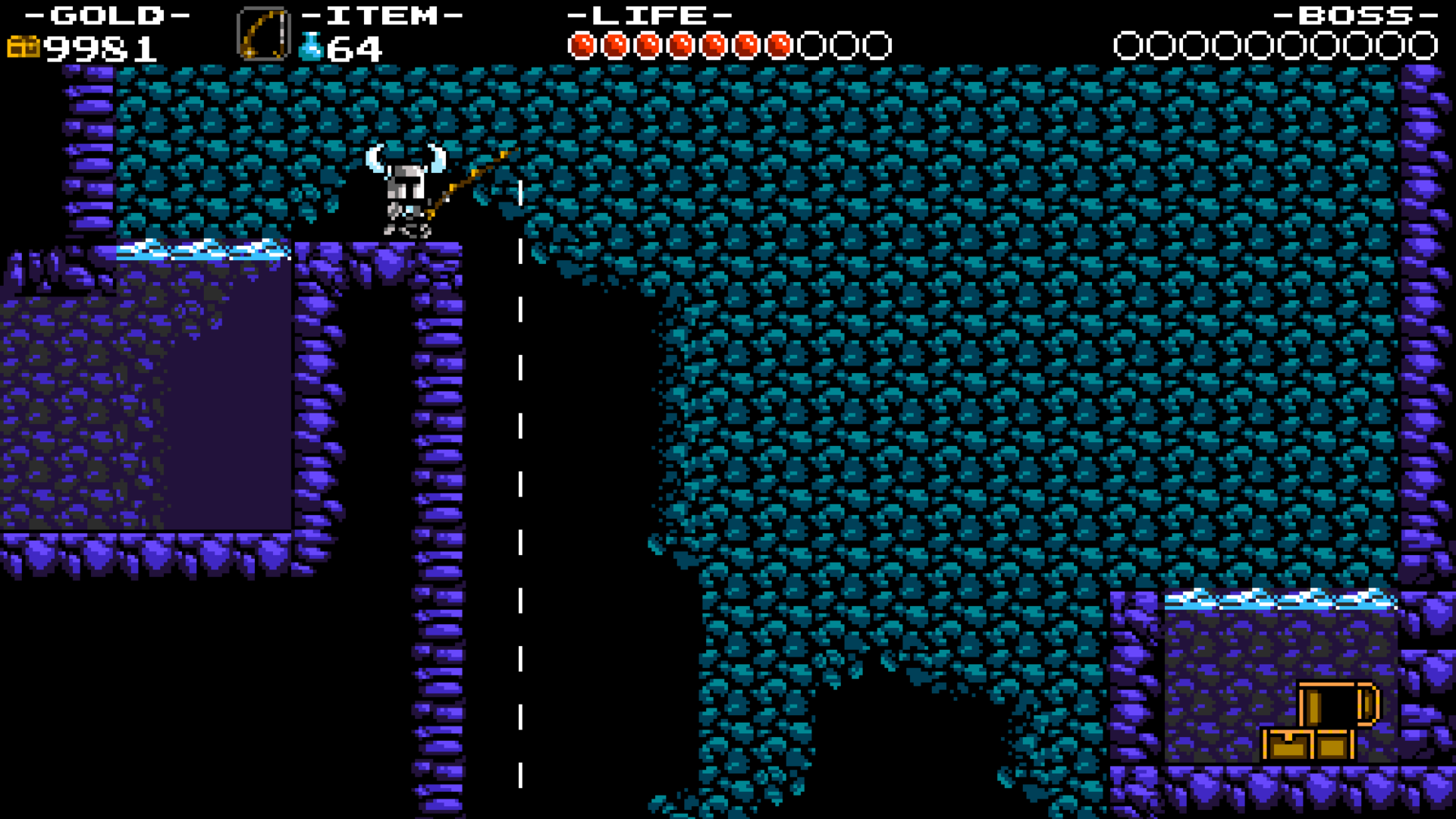 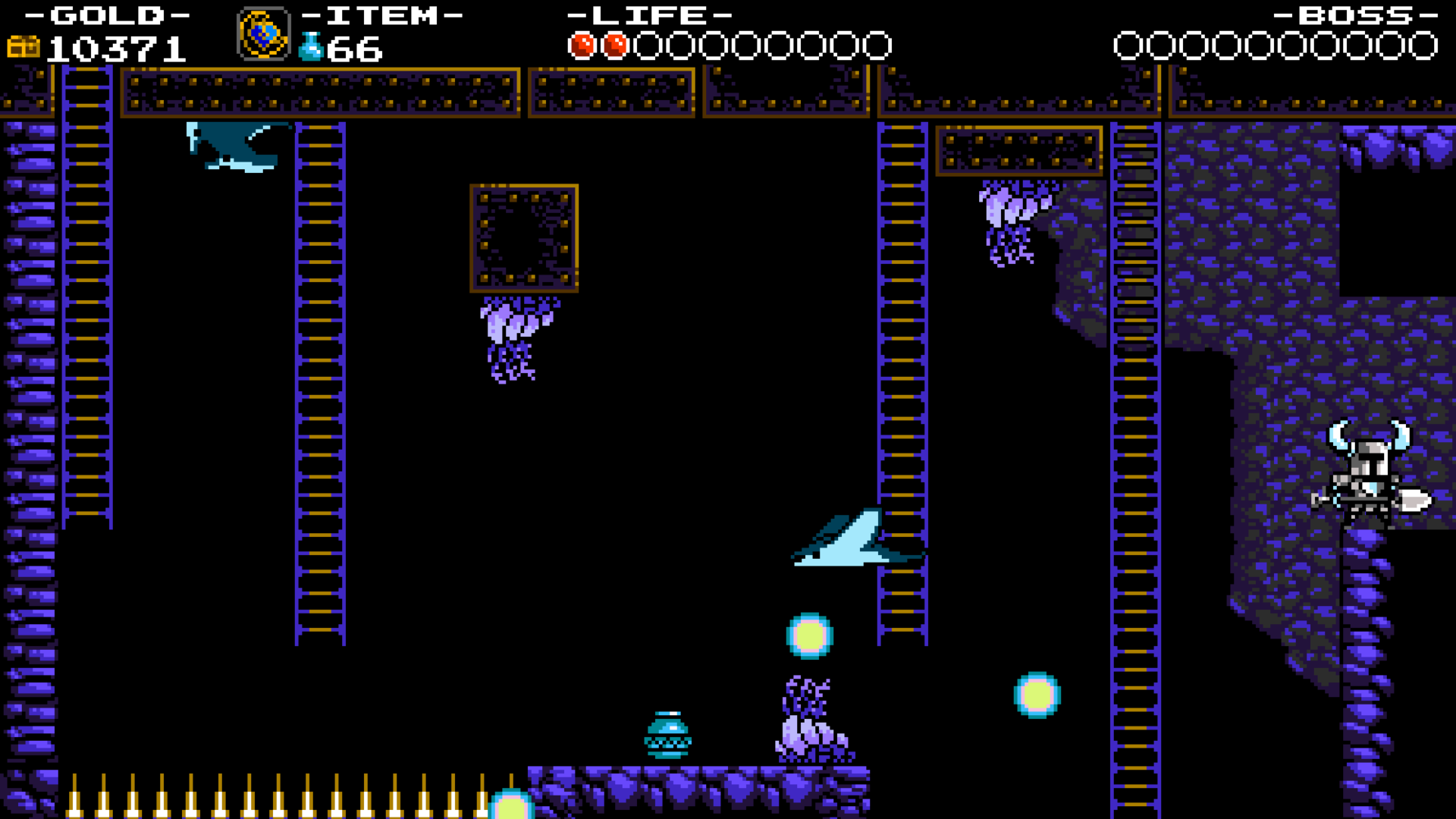 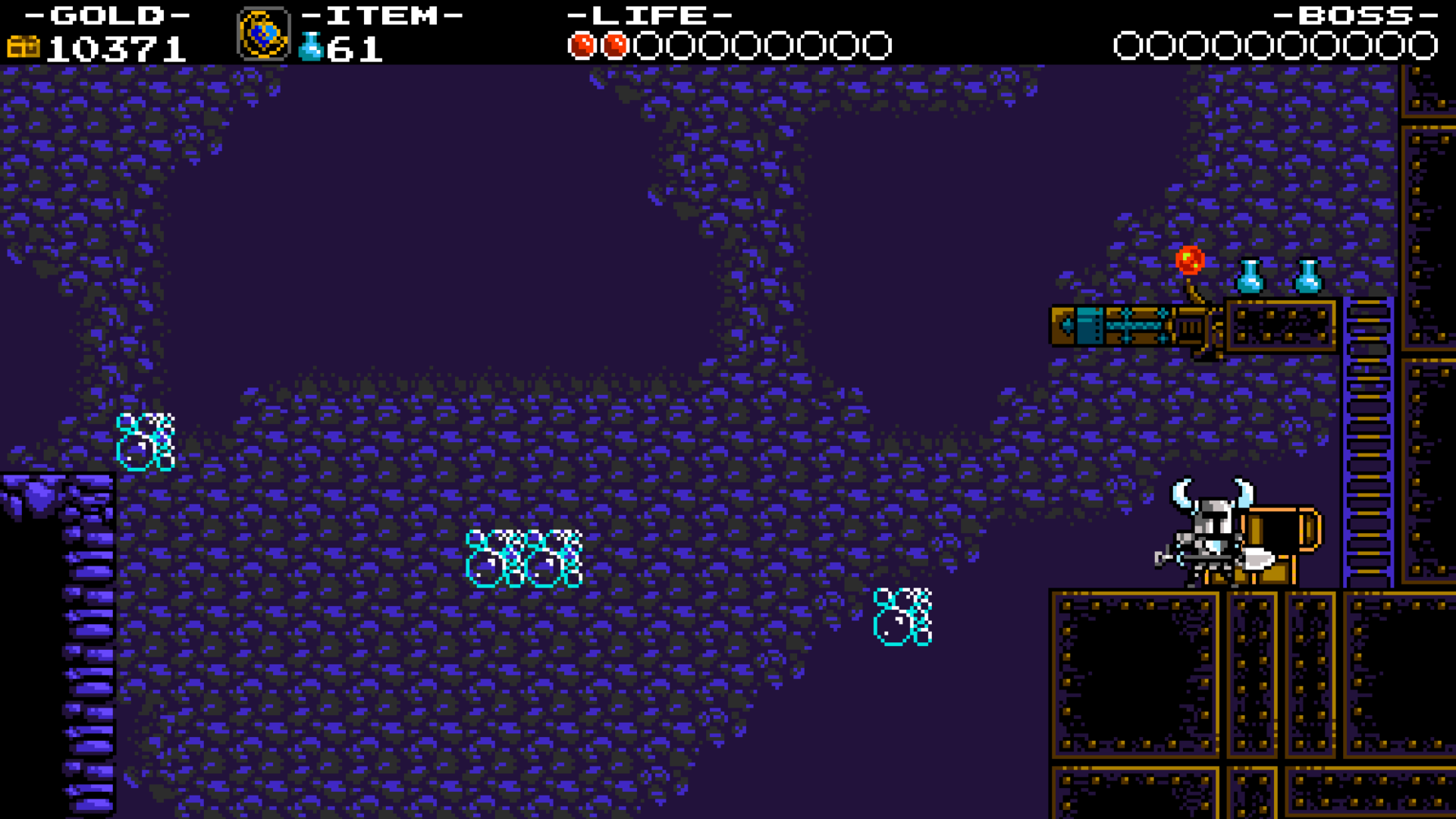 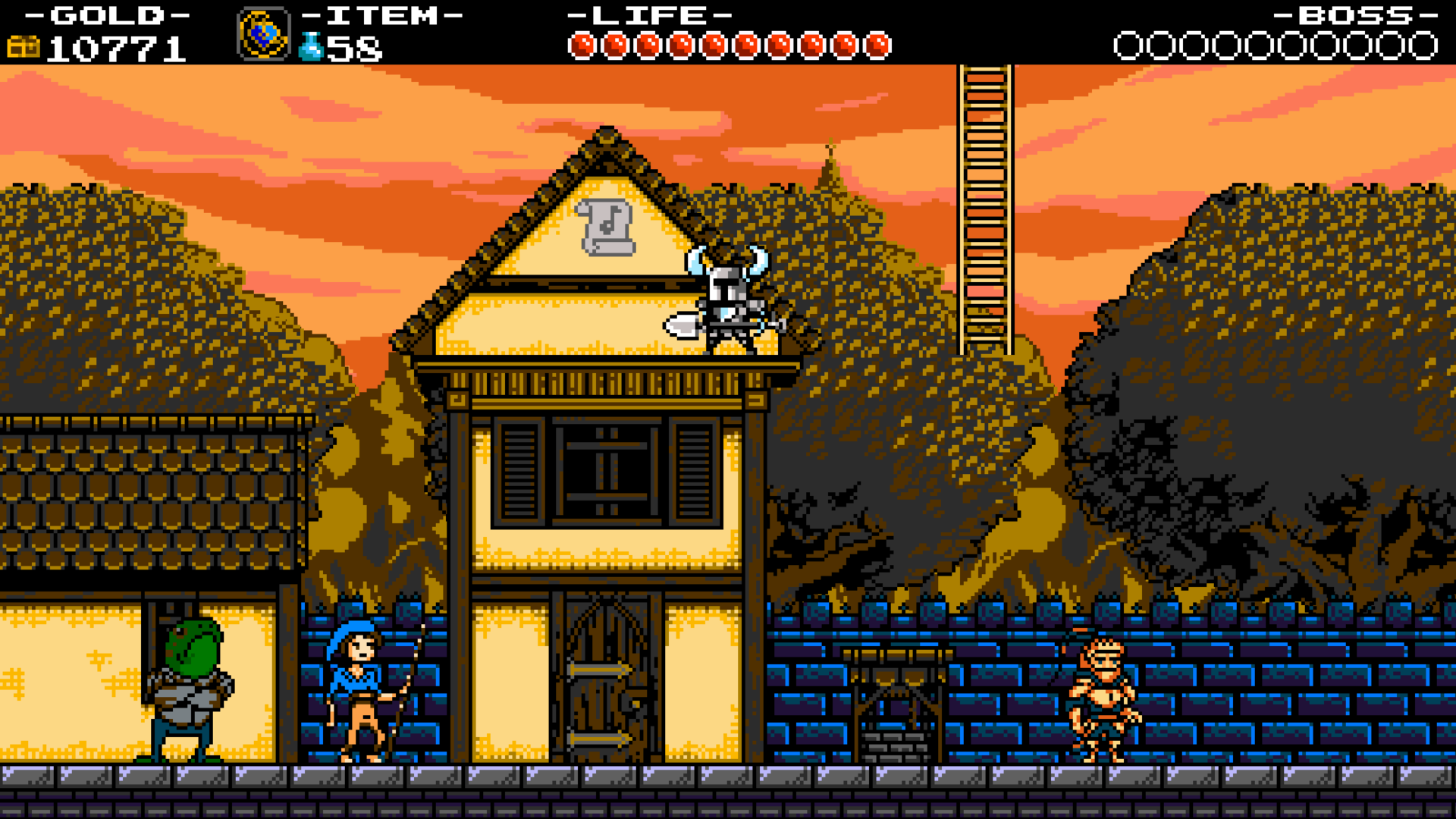 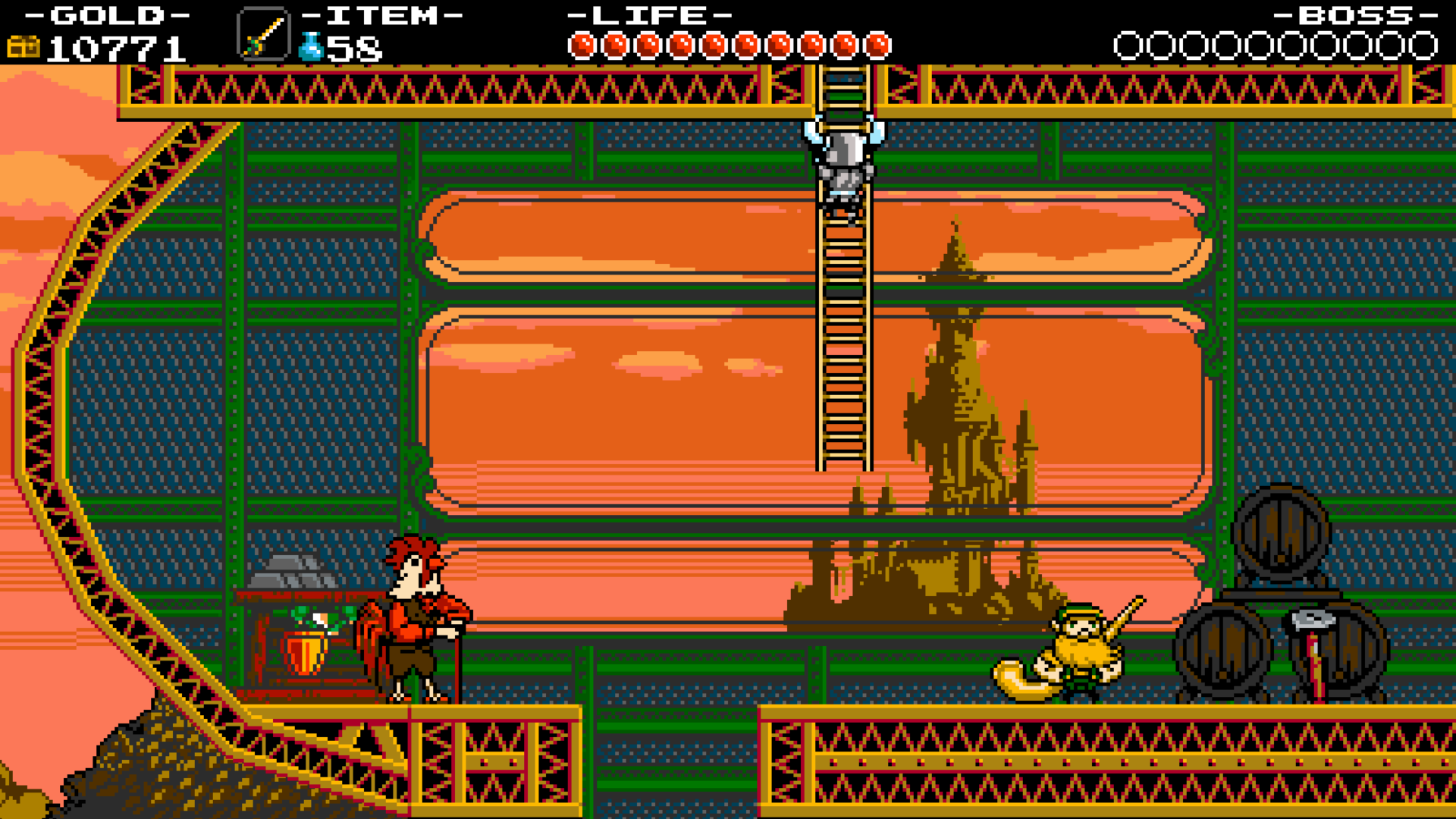 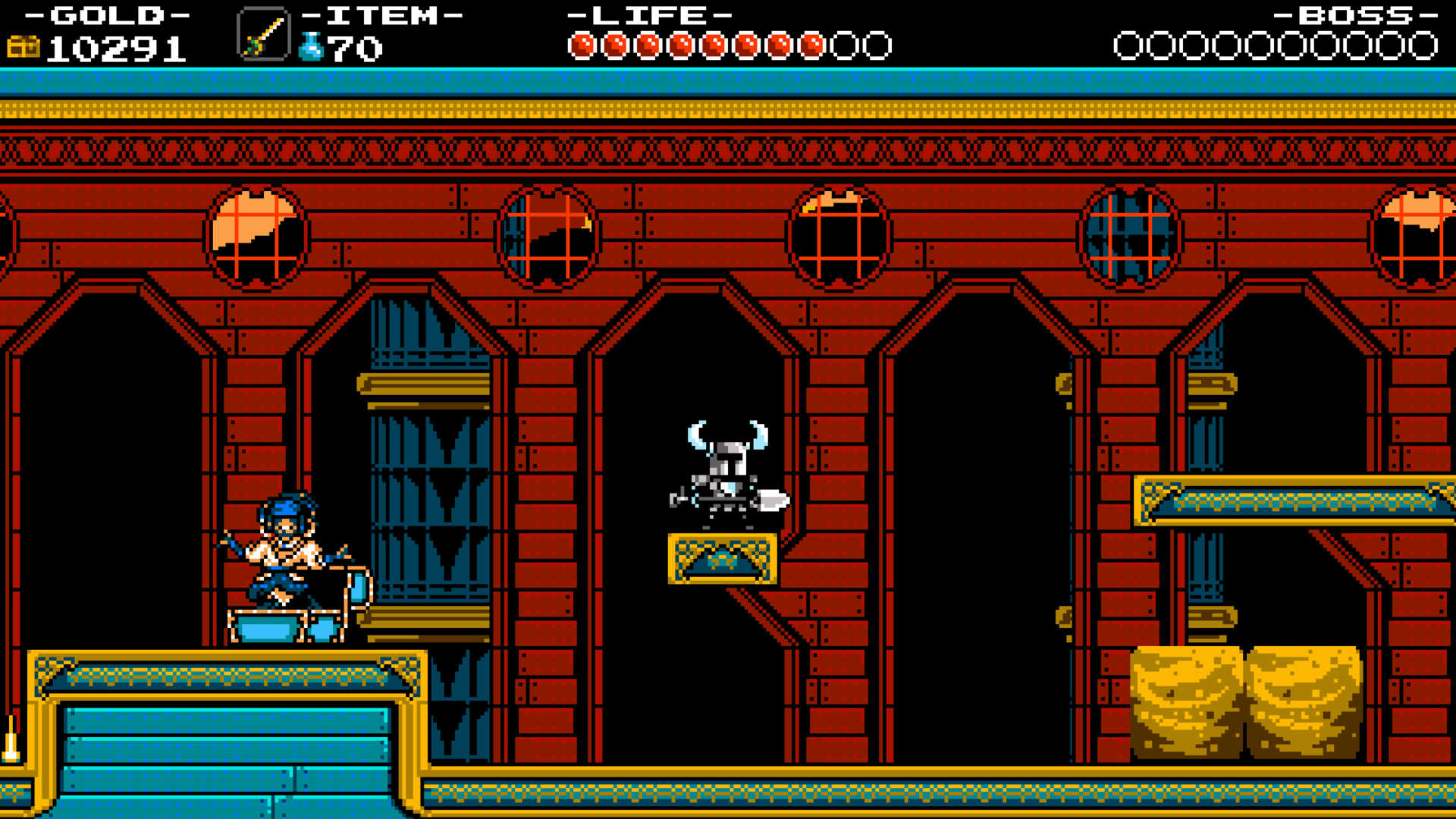 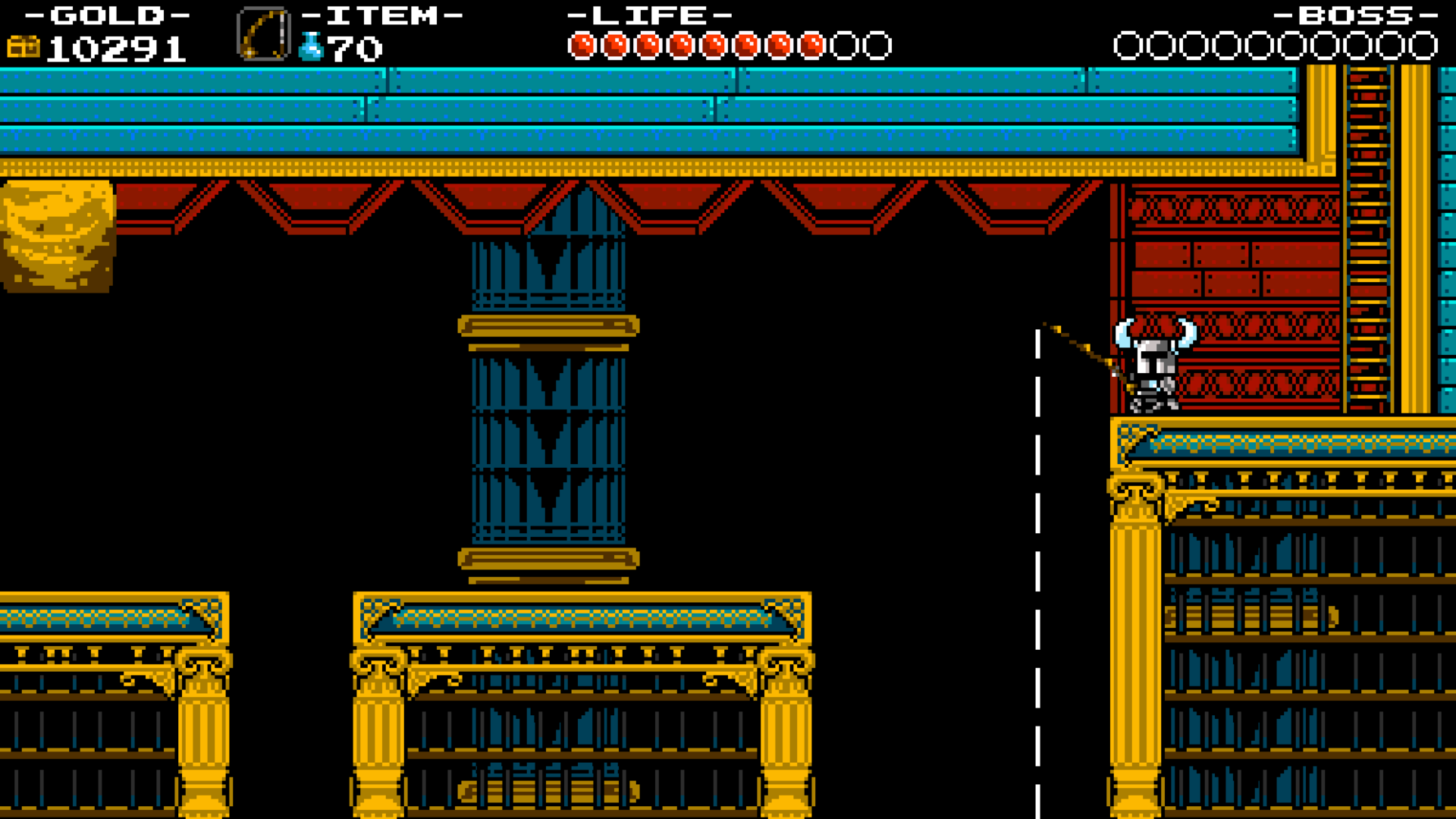 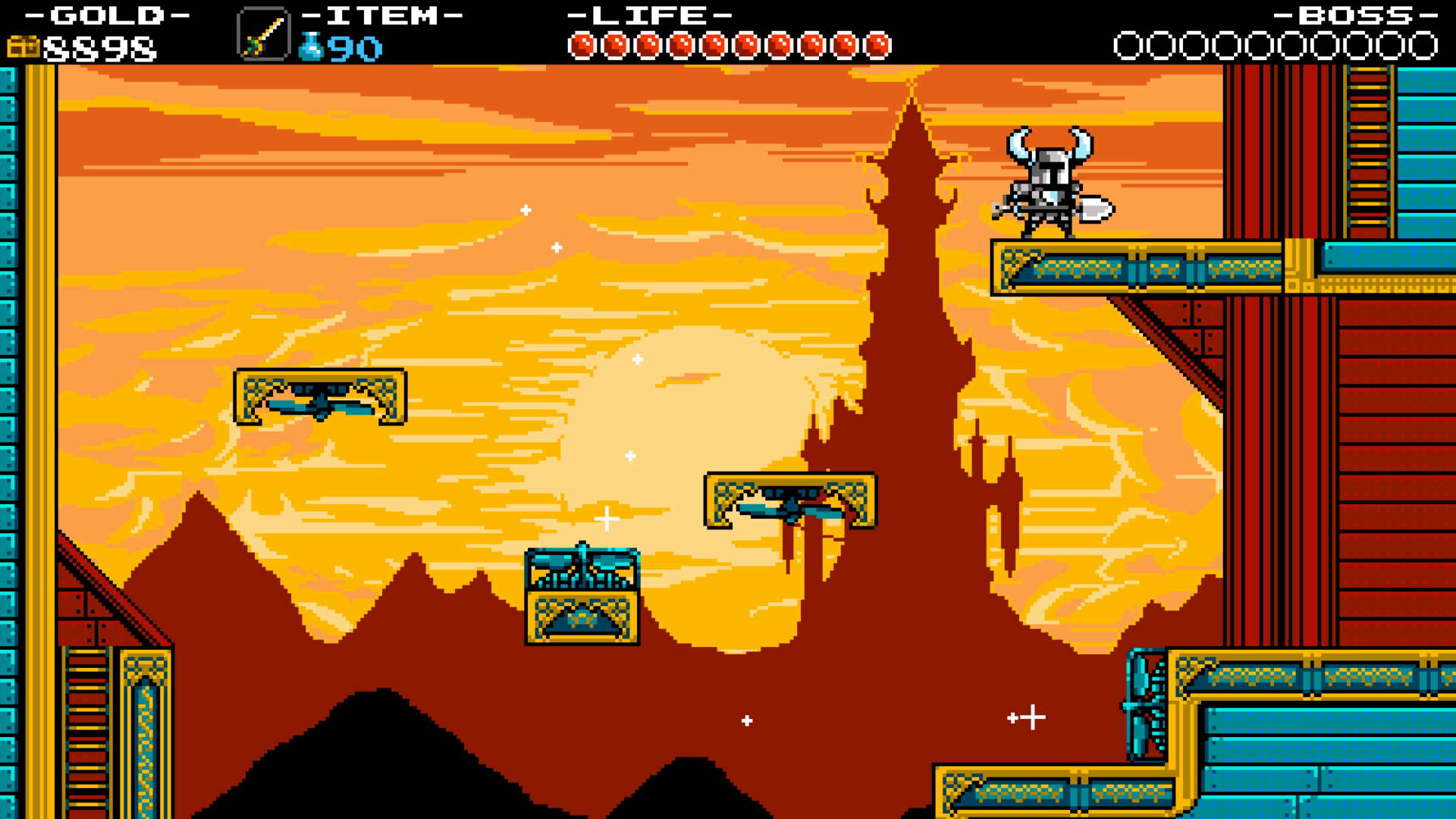 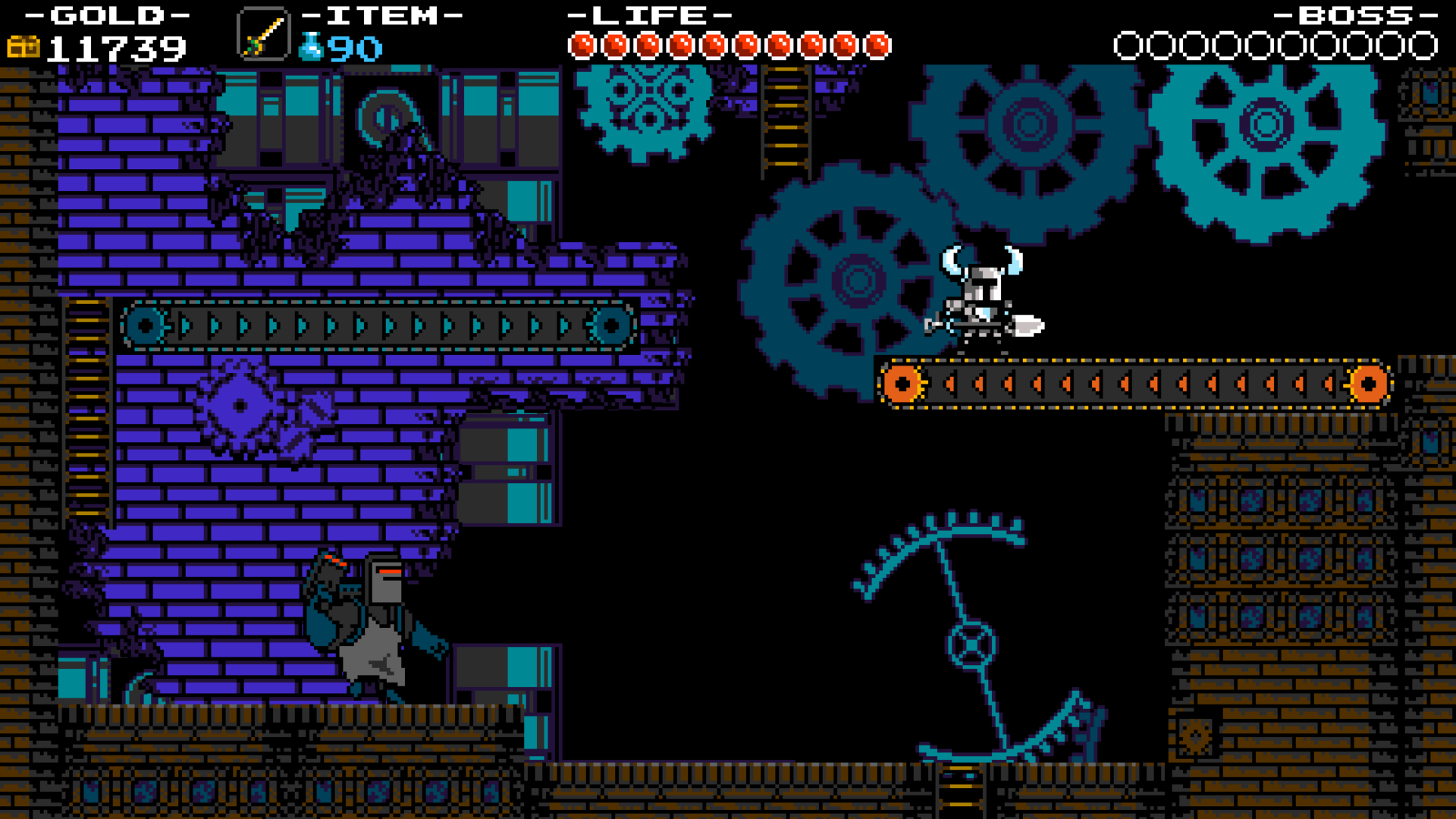 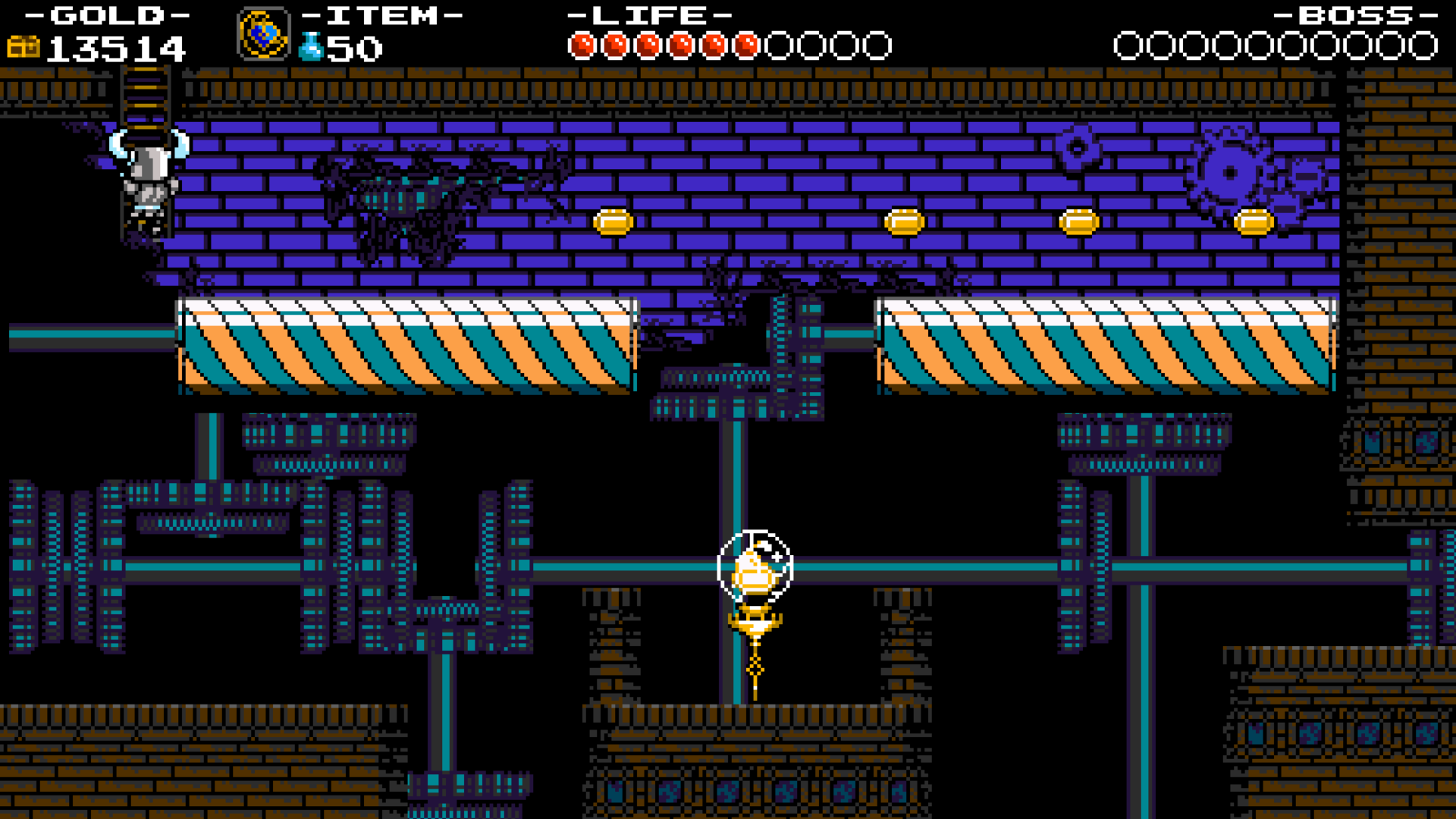 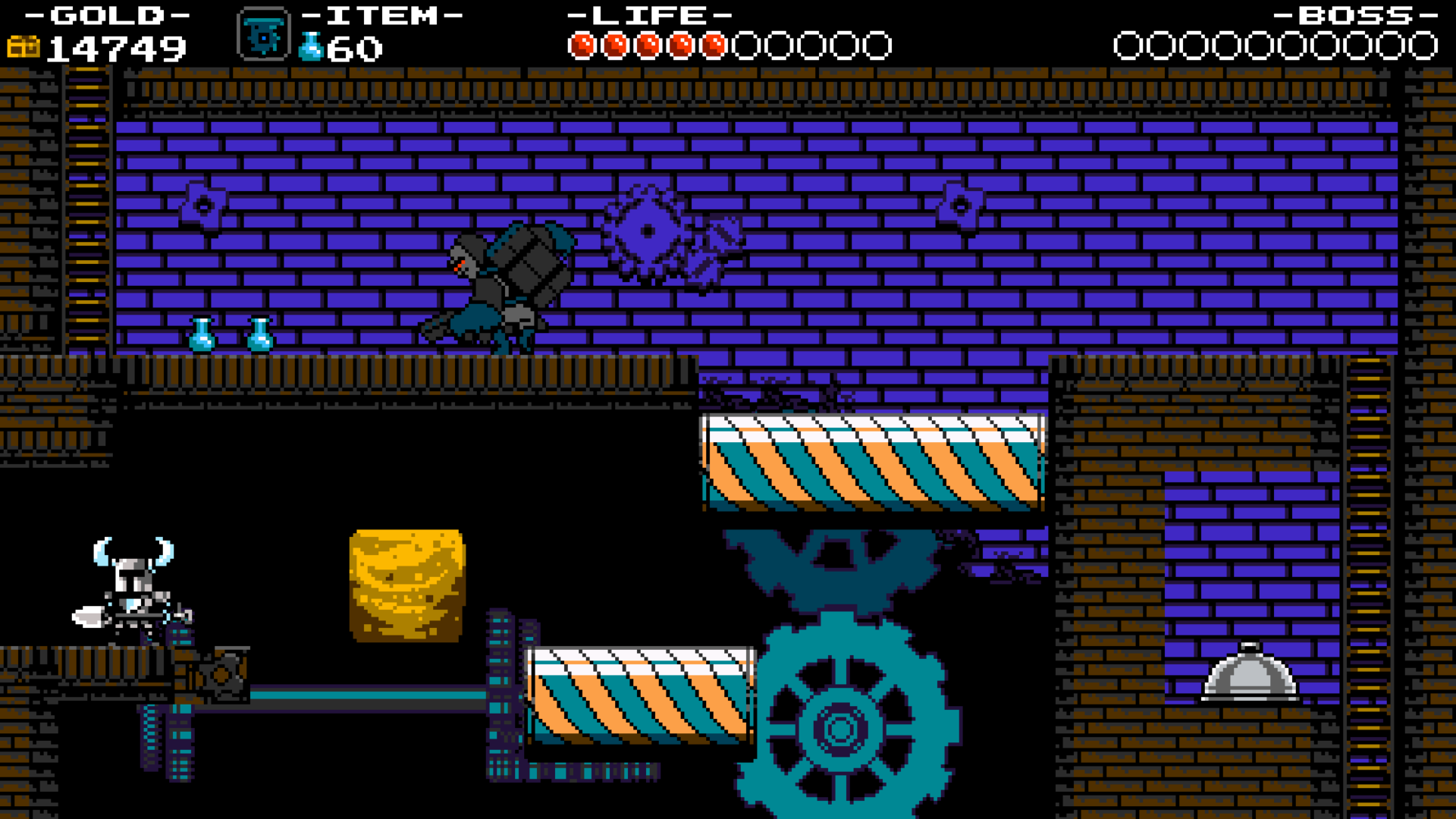 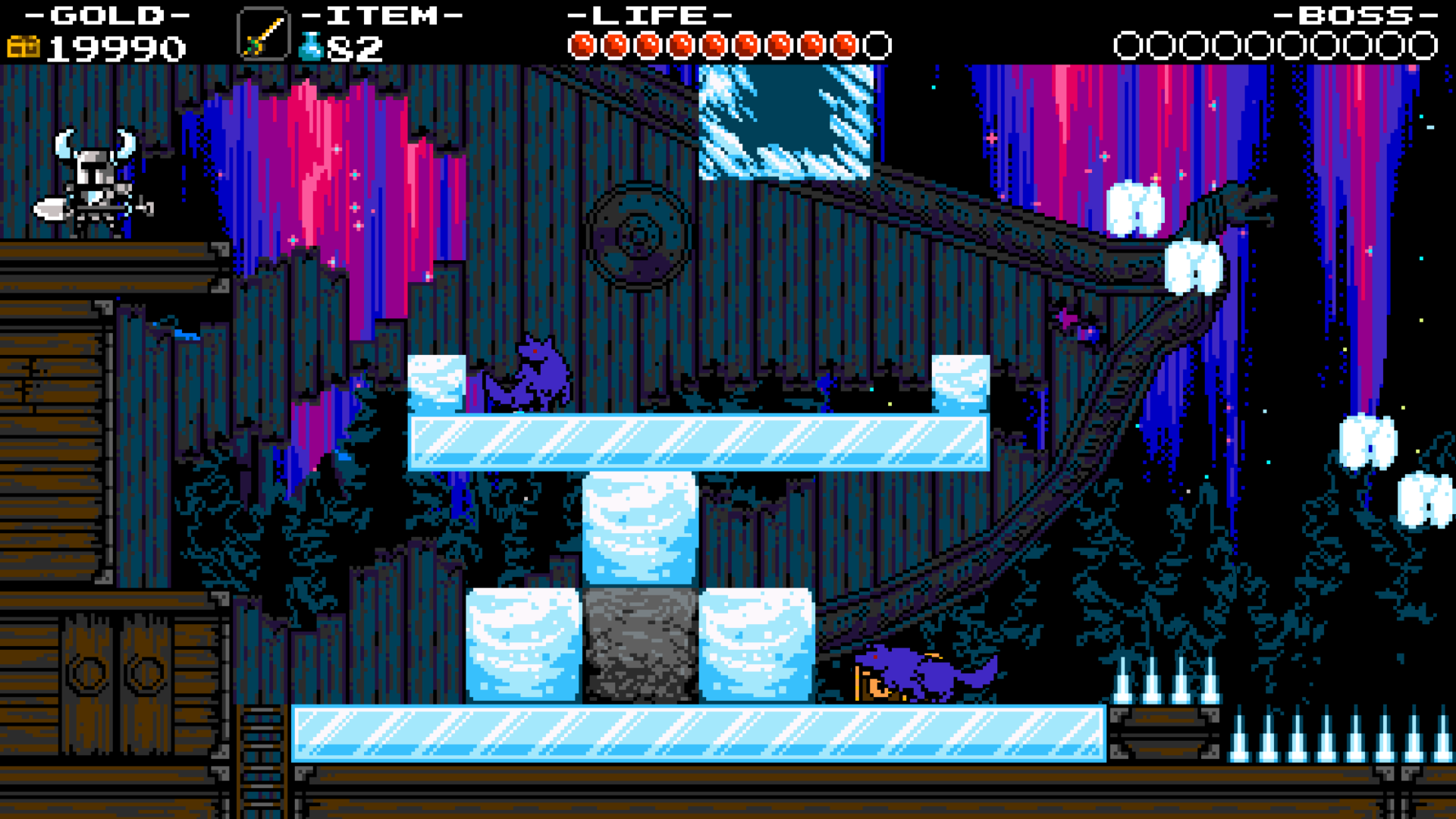 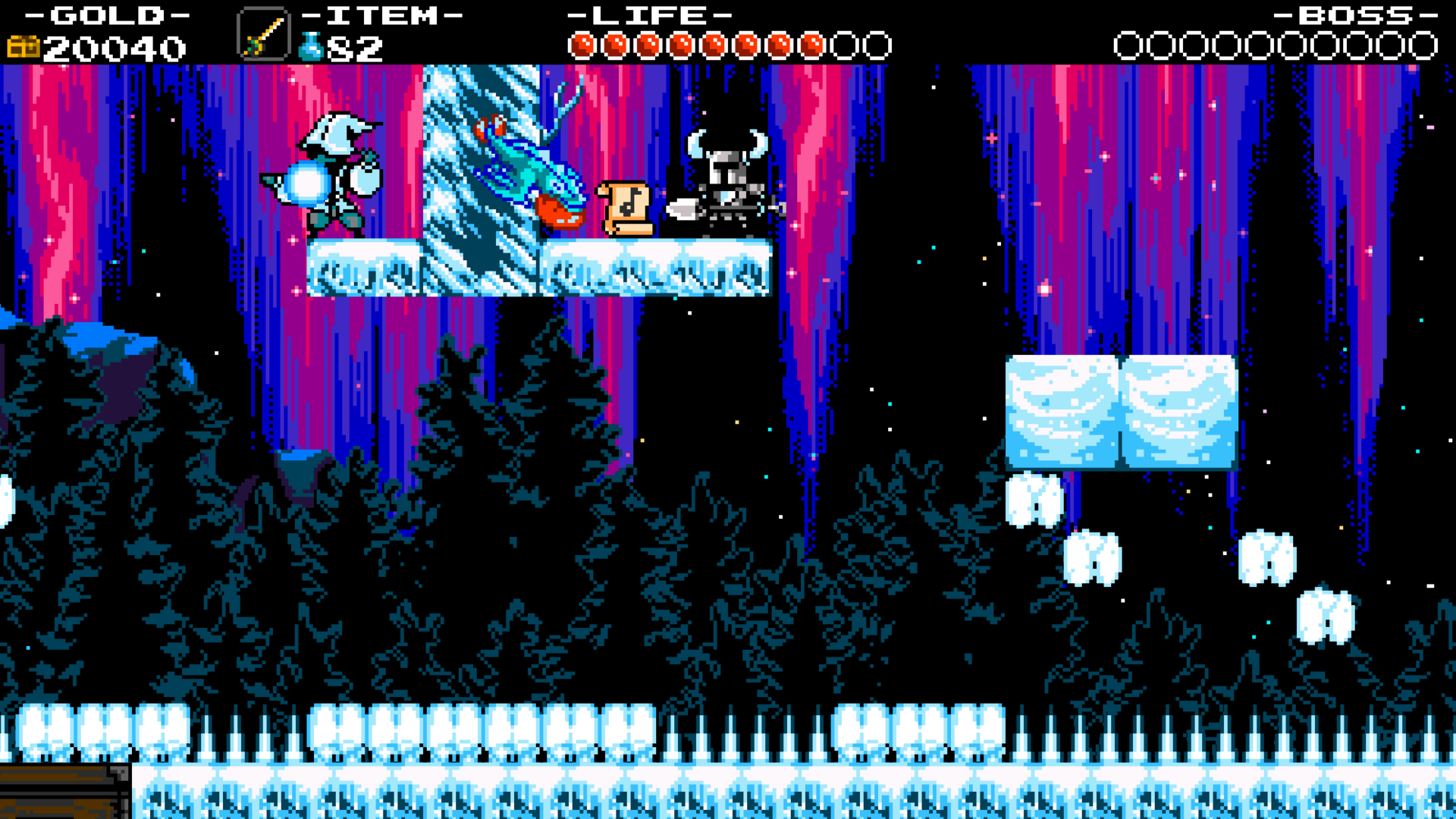 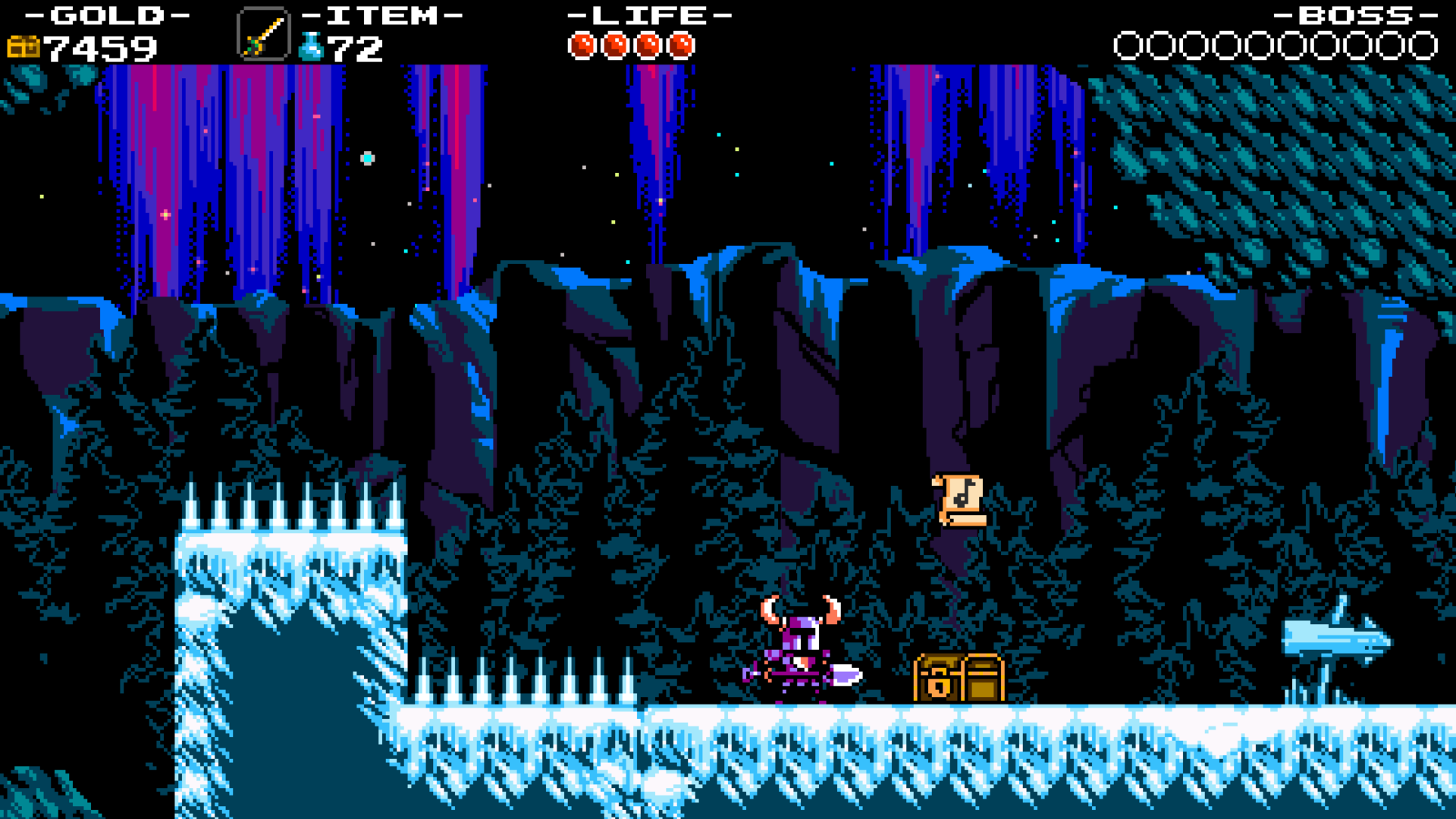 frigid flight
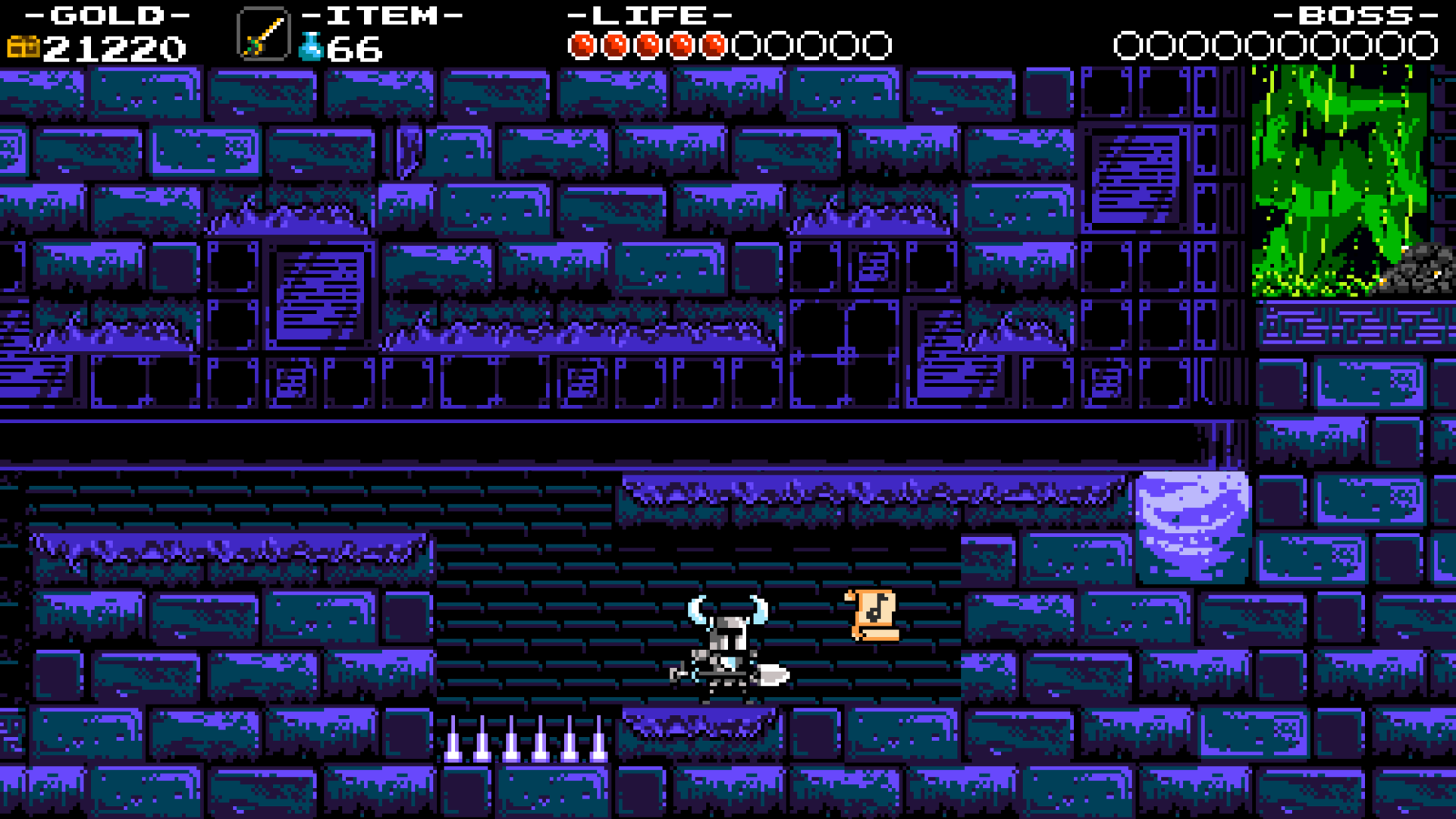 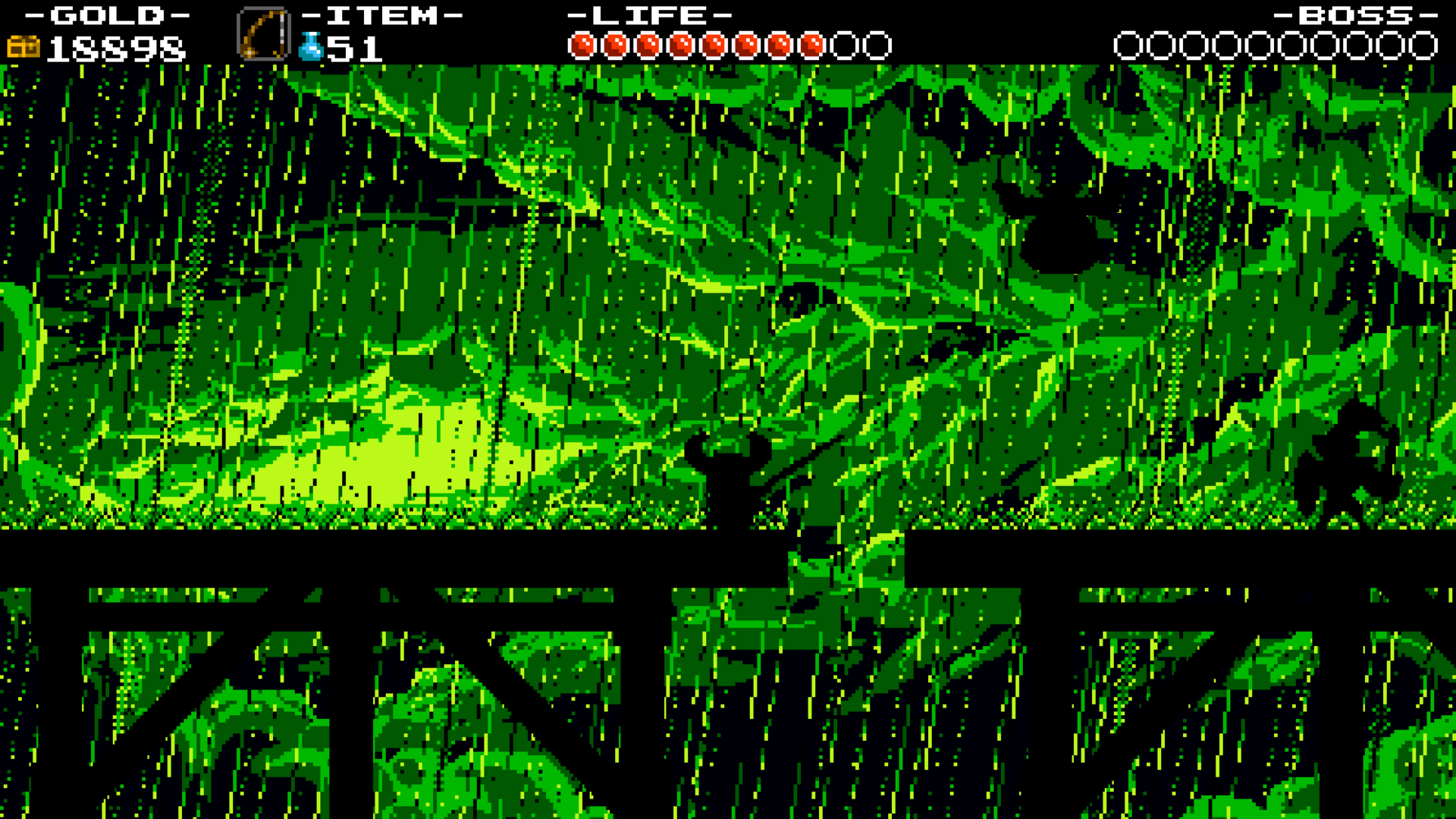 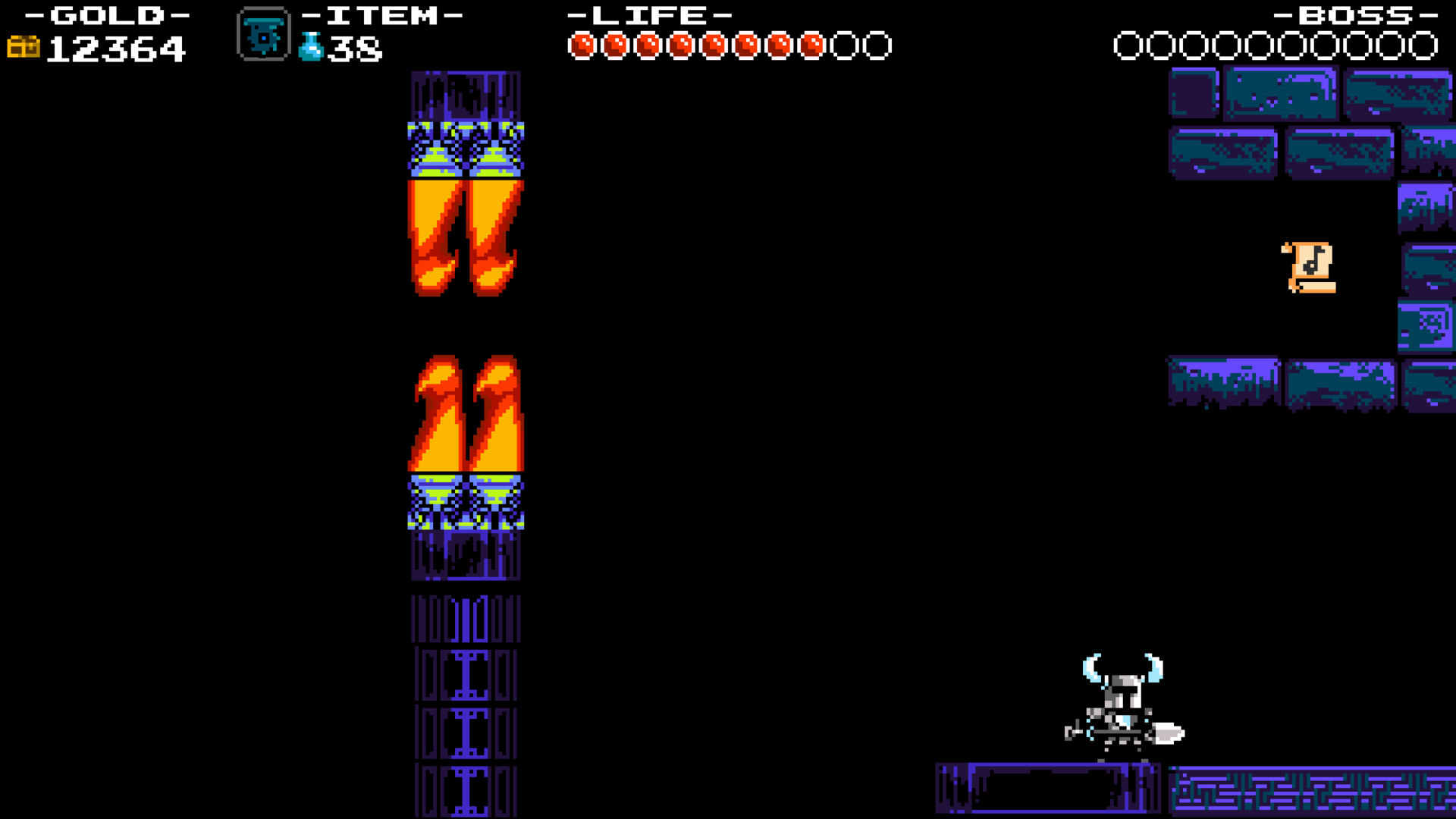 TOF 2
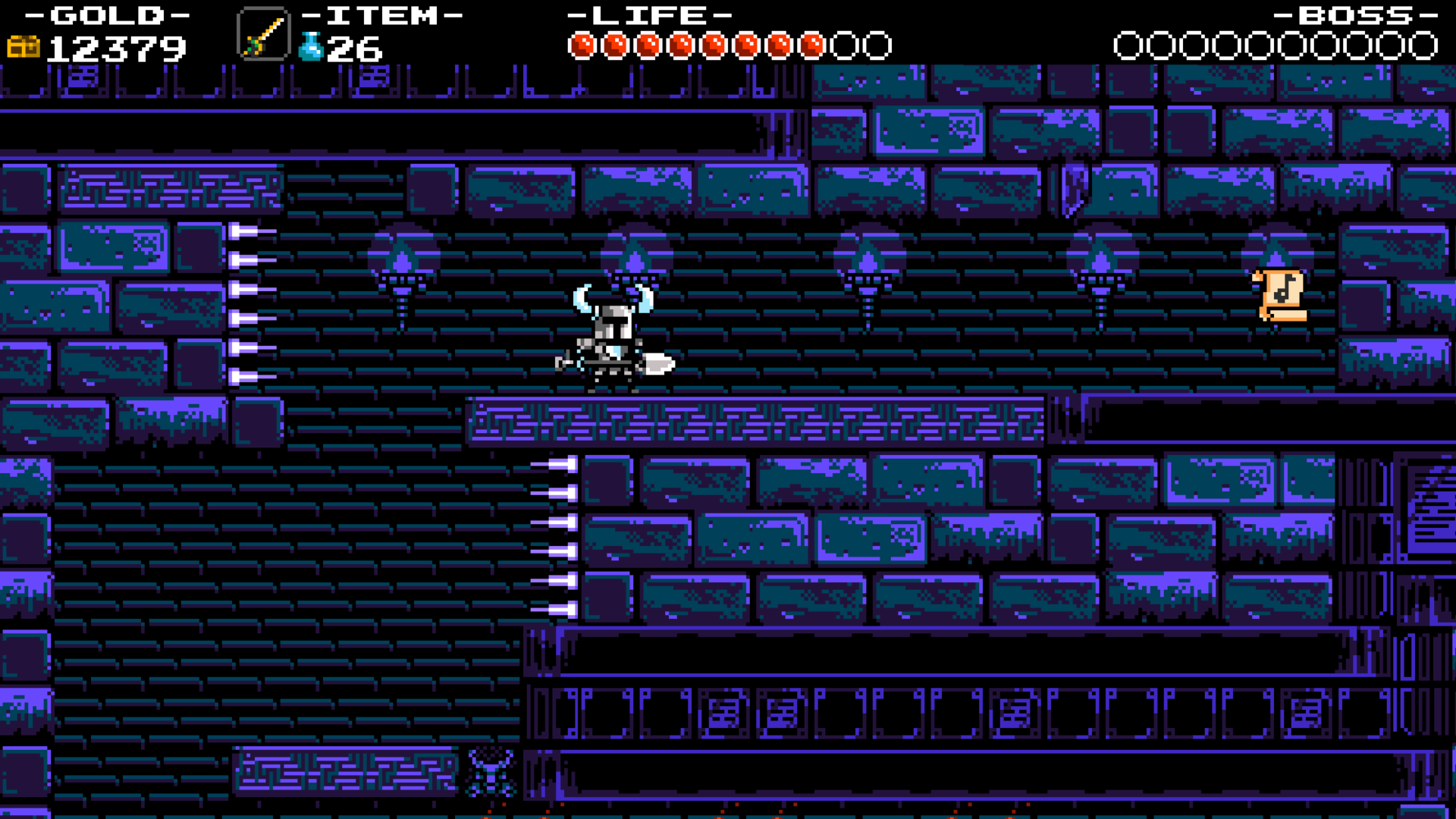 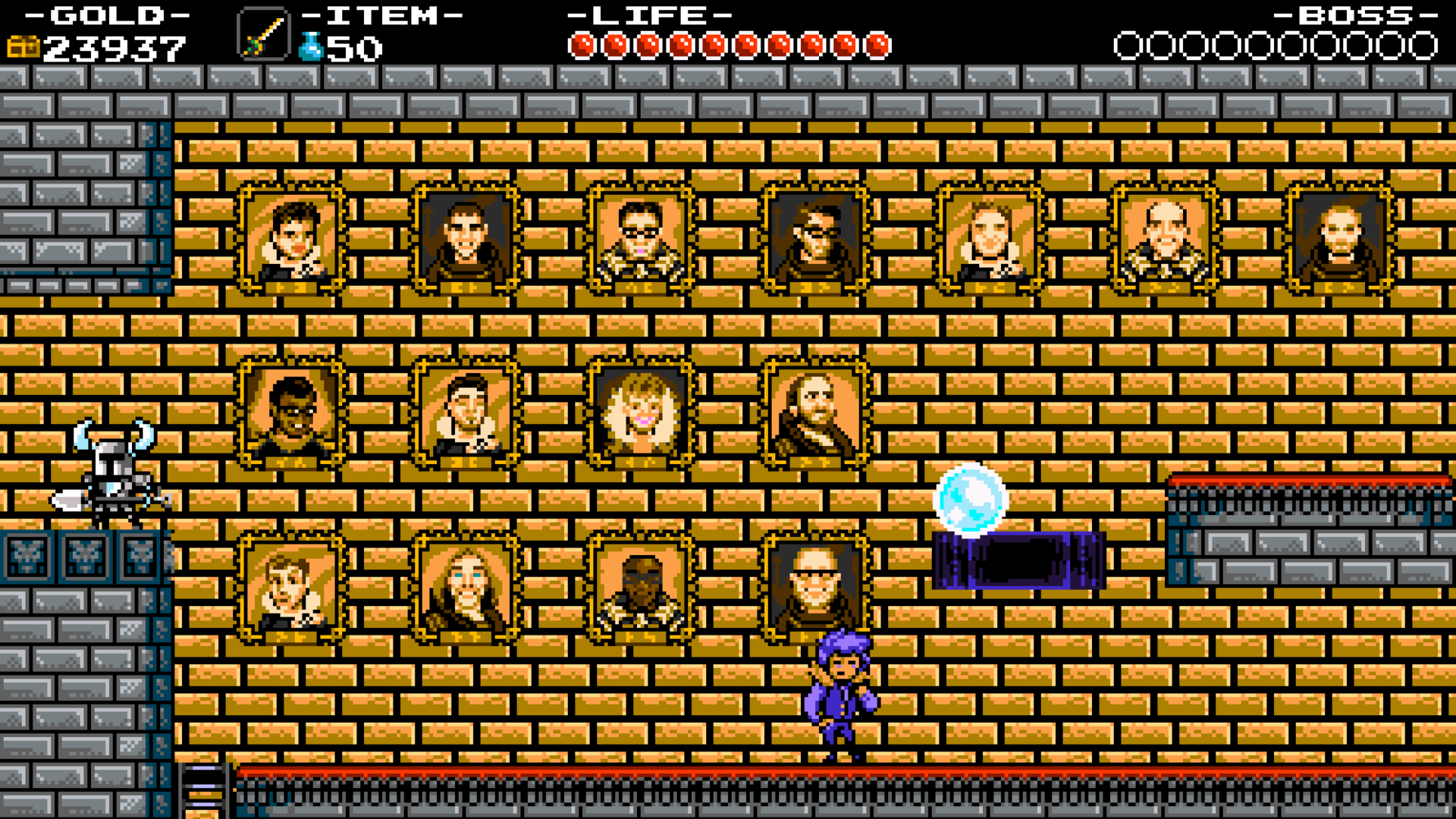 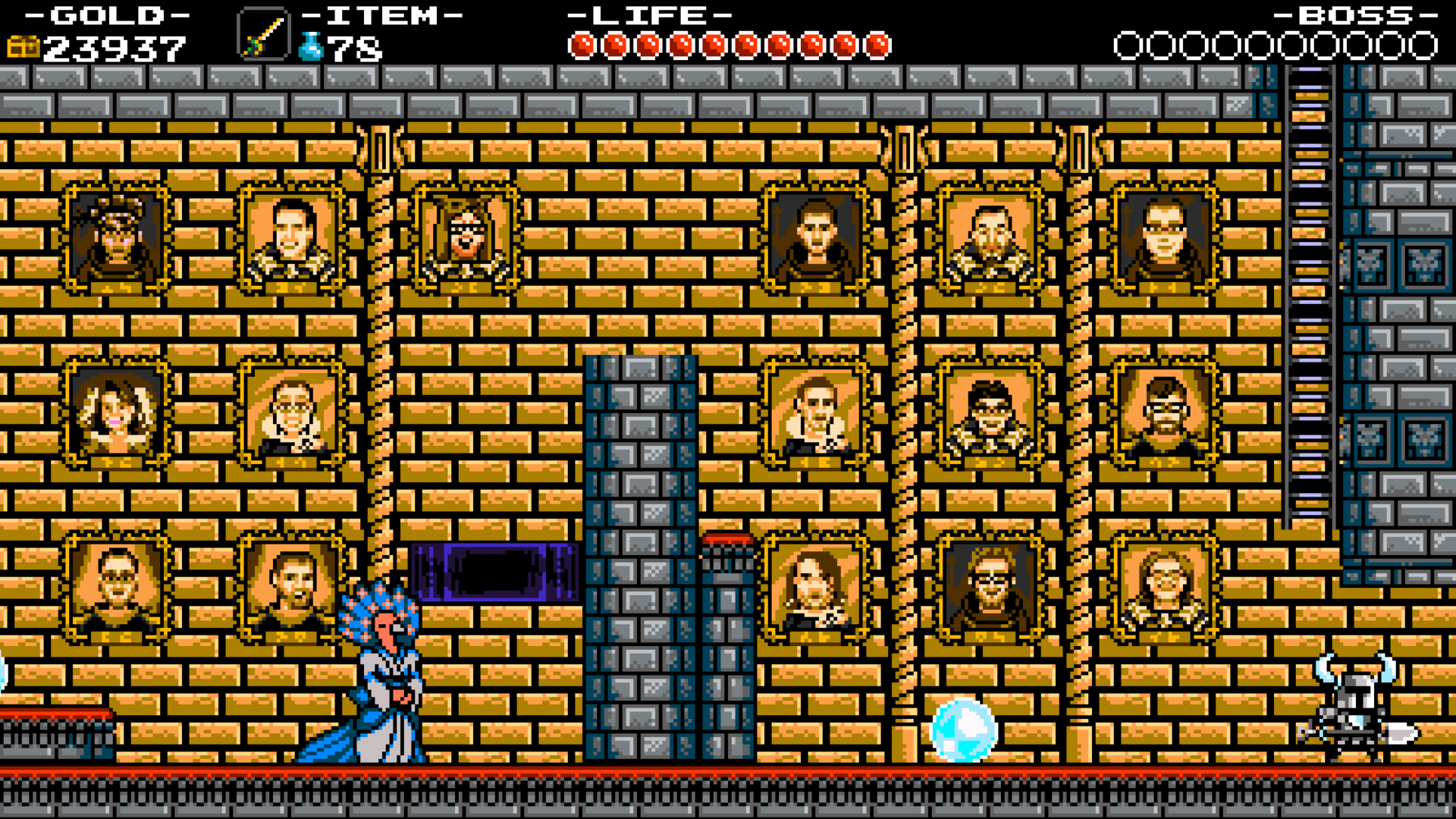 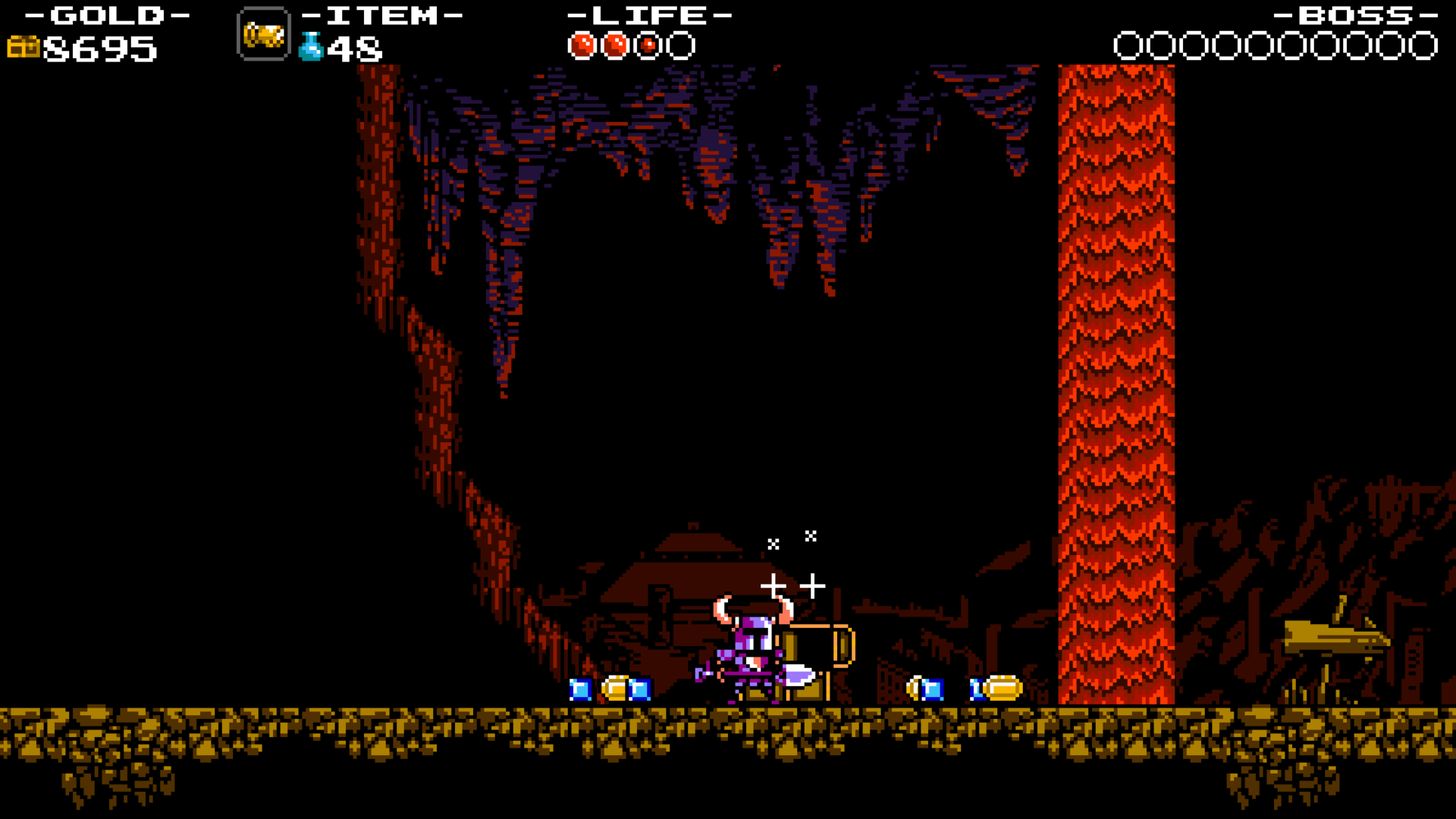 knuckler’s quarry
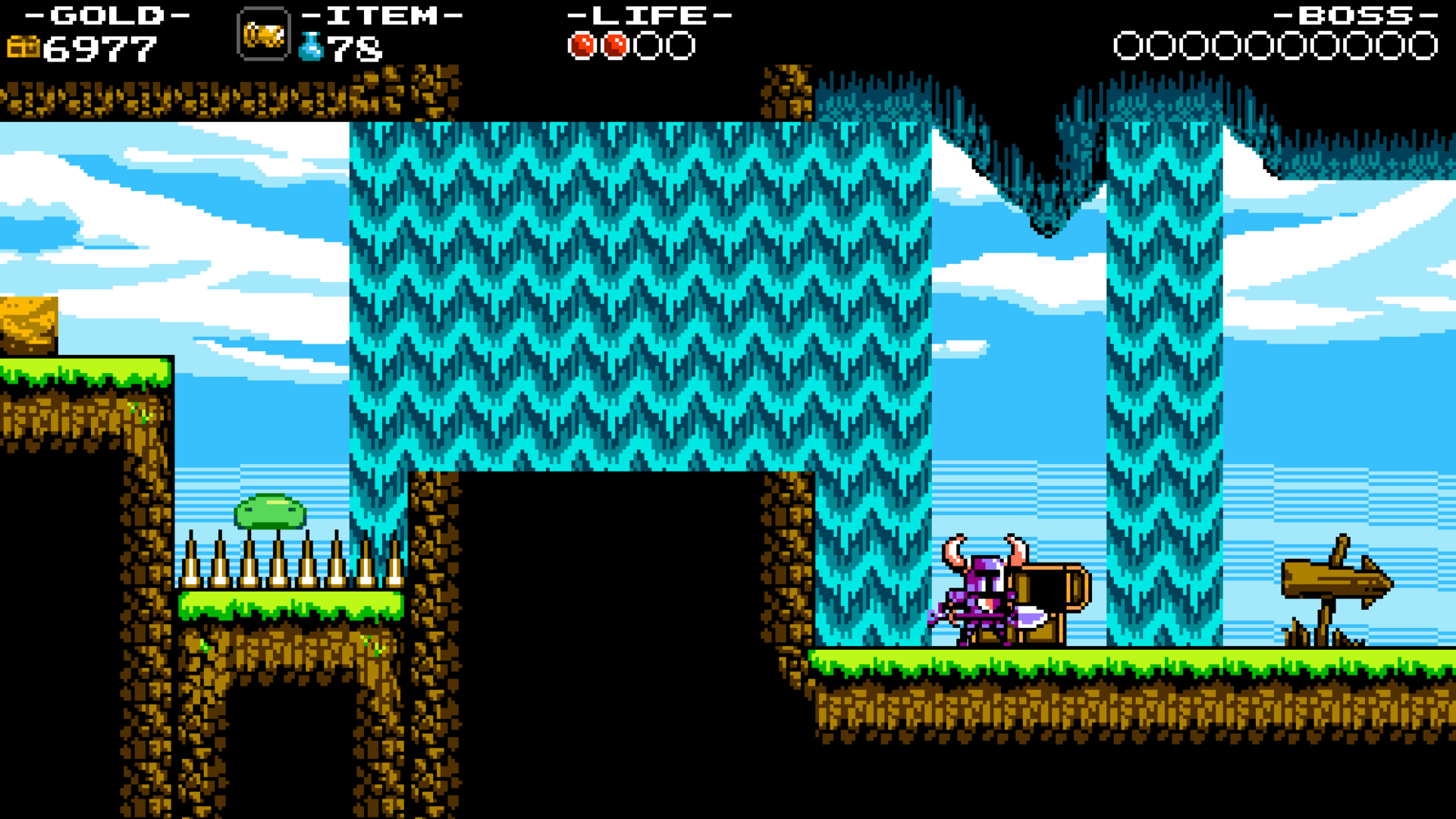 forest of phasing
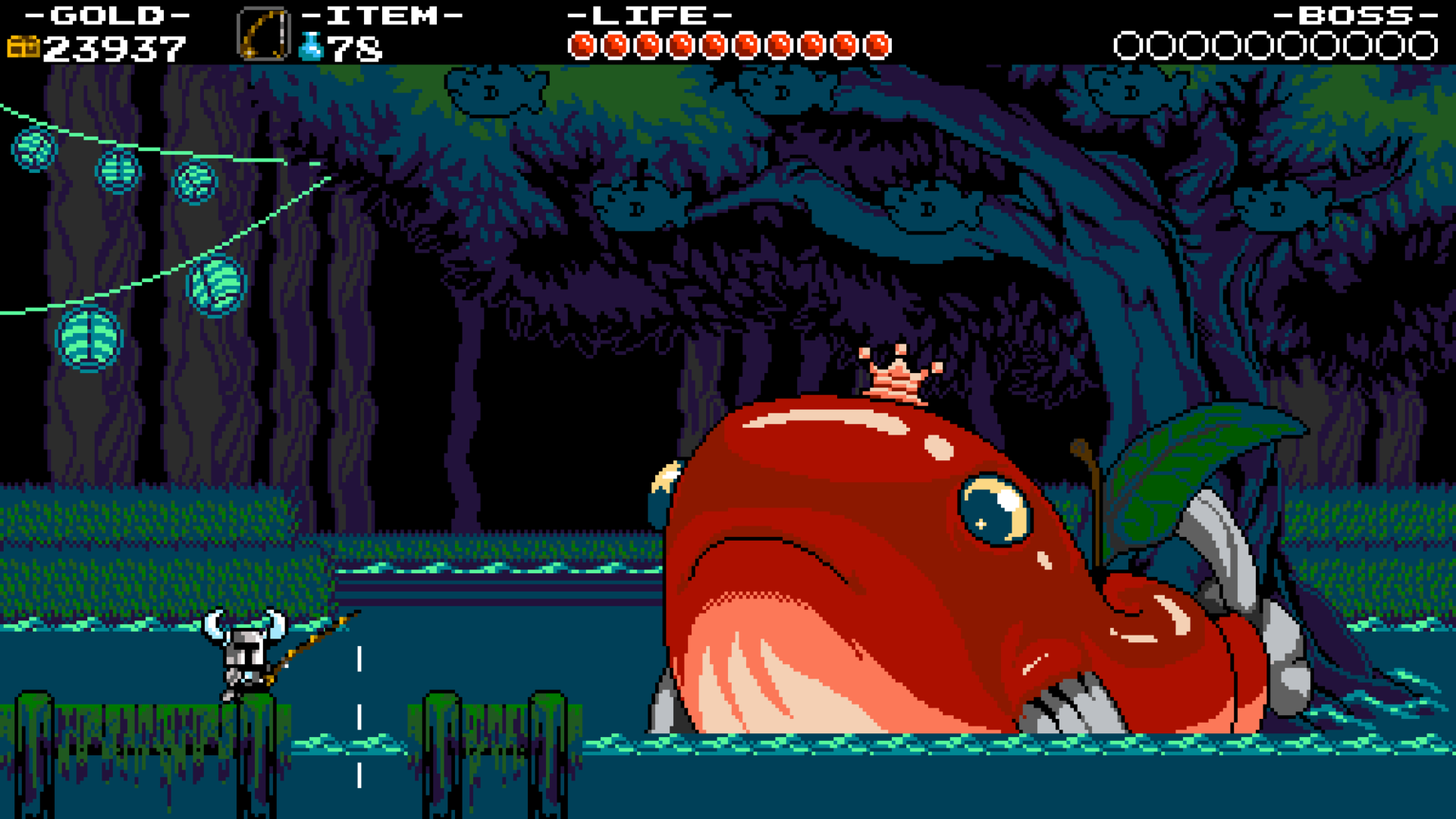 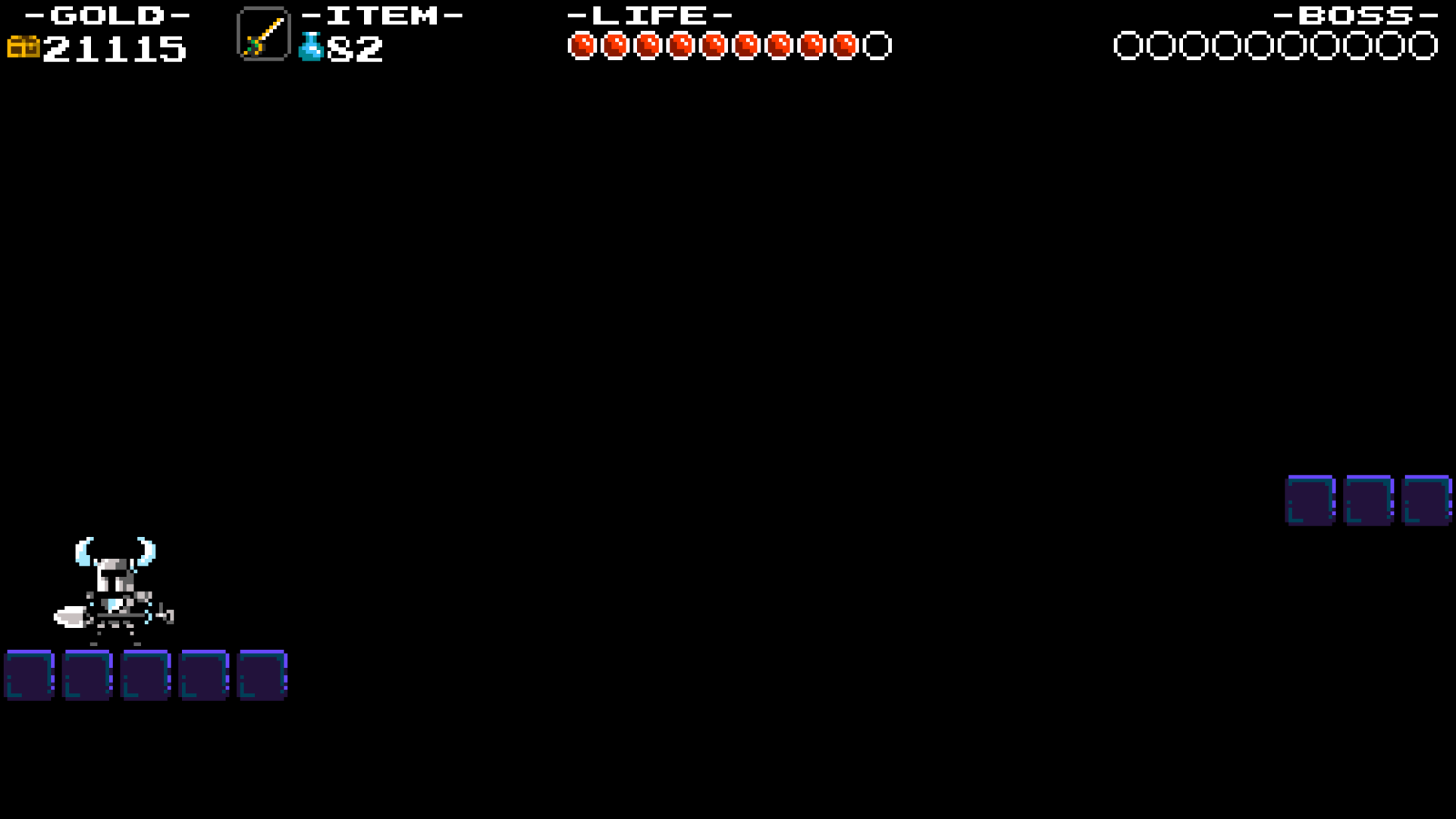 TOF 3